День рождения Деда Мороза
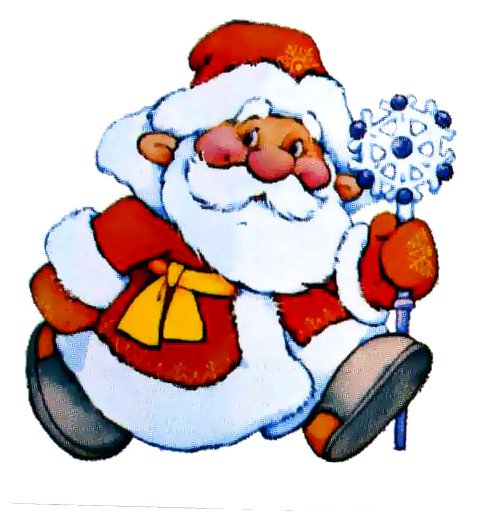 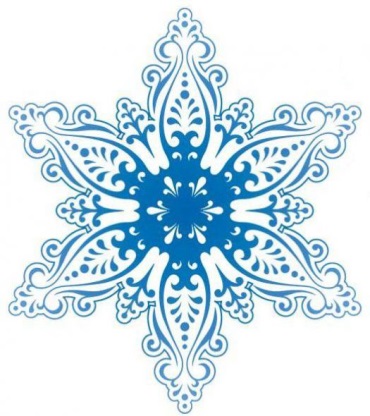 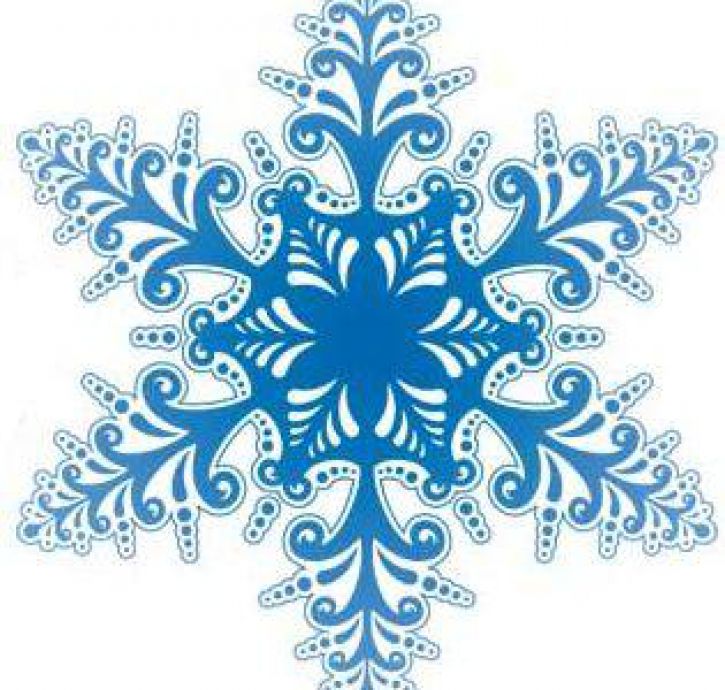 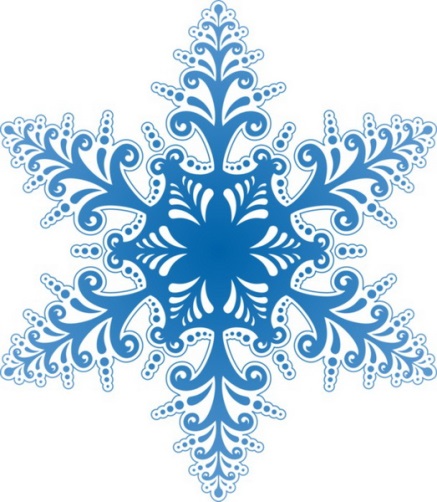 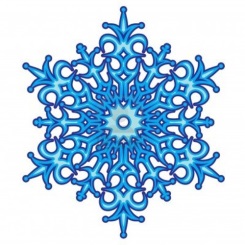 18 НОЯБРЯ
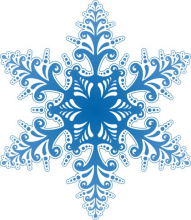 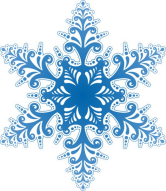 ДЕНЬ
РОЖДЕНИЯ

 ДЕДА 
МОРОЗА
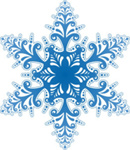 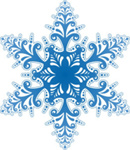 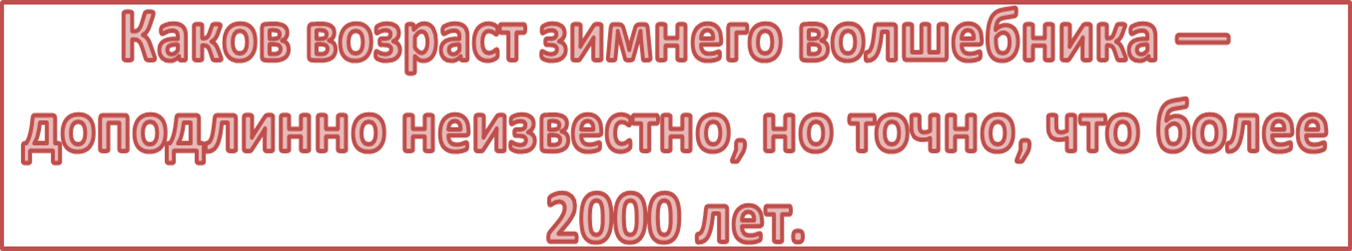 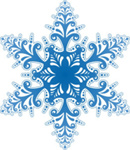 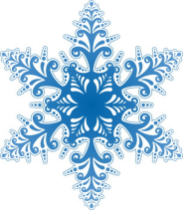 Сказка
«Как появился
 ДЕД 
МОРОЗ»
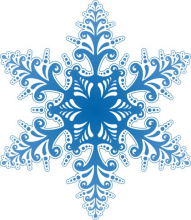 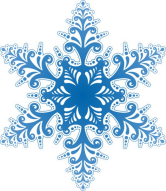 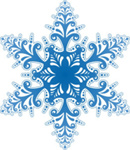 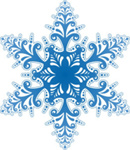 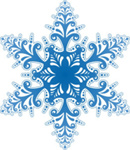 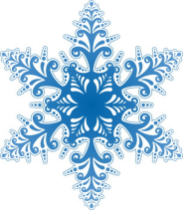 Дату рождения Деда Мороза празднуют в этот день, поскольку именно 18 ноября на его родине — в Великом Устюге — в свои права вступает настоящая зима, и ударяют морозы.
Рождение трех прадедов современного Деда Мороза пришлось на времена древних восточнославянских племен, поклоняющихся языческим божествам.
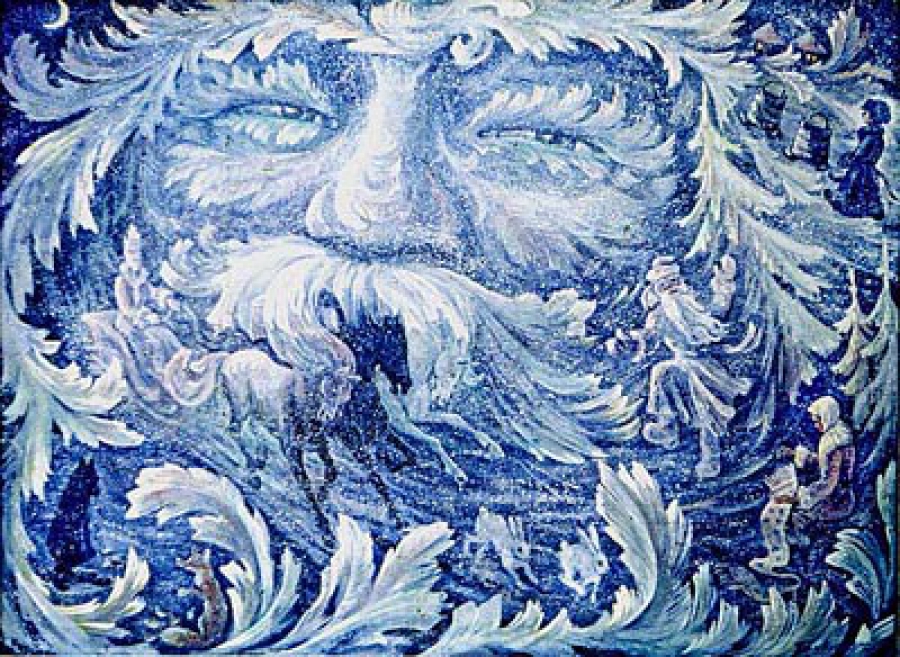 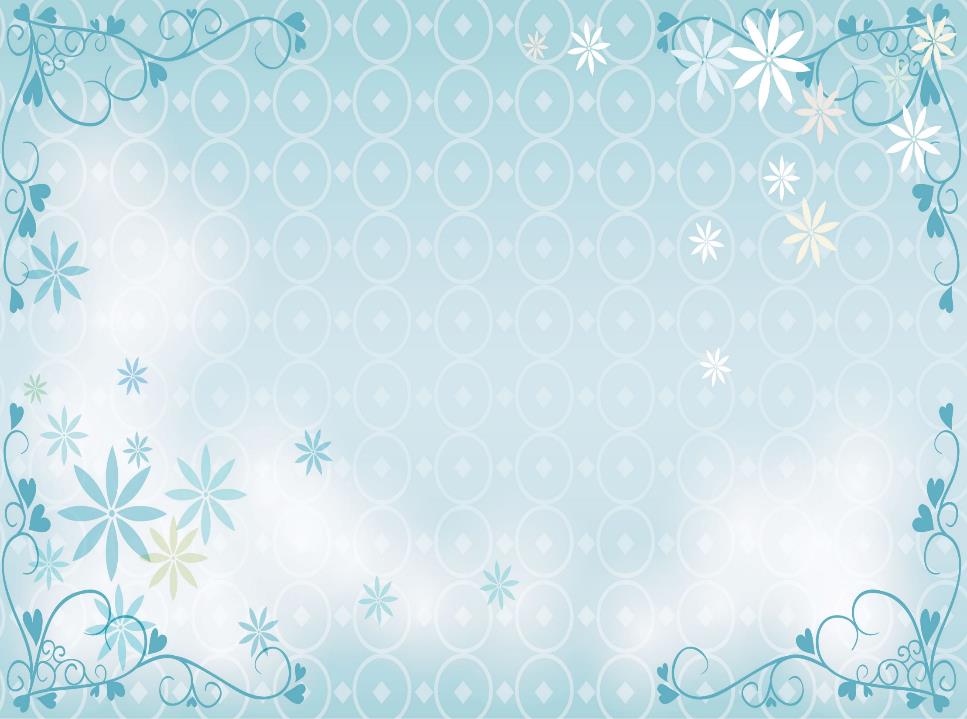 Дух холода Трескун.
Занимался он делами жуткими: насылал на землю стужу, губил посевы, морозил людей и животных. Люди пытались откупиться от злого духа заговорами да подарками, приносили ему кашу, кисель, уговаривали пощадить посевы и скот. Трескун оставался непреклонен.
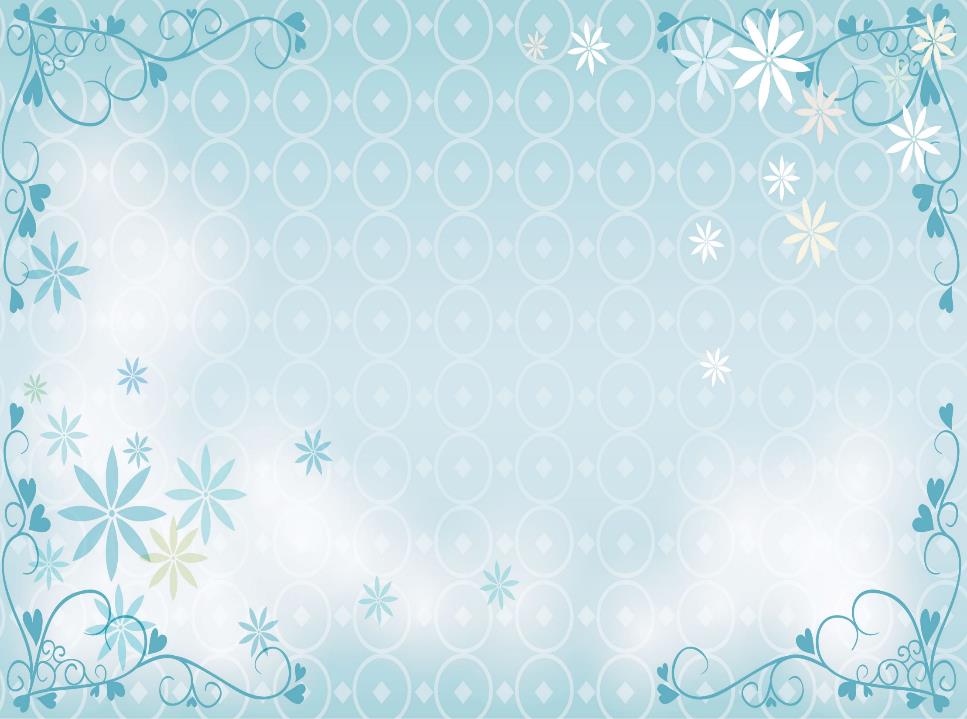 Дух холода Карачун.
Карачун обитал под землей. Он превращал в лёд воду в колодцах, родниках, замораживал реки. А людям вообще не советовали с ним встречаться, плачевны были последствия таких встреч. Да что долго рассказывать, его лицо говорит само за себя.
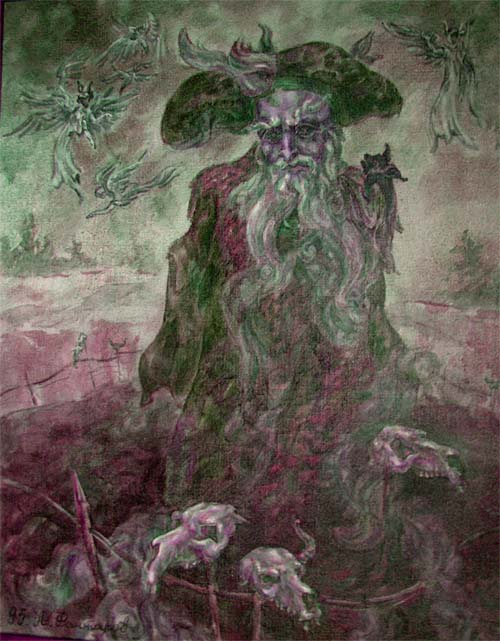 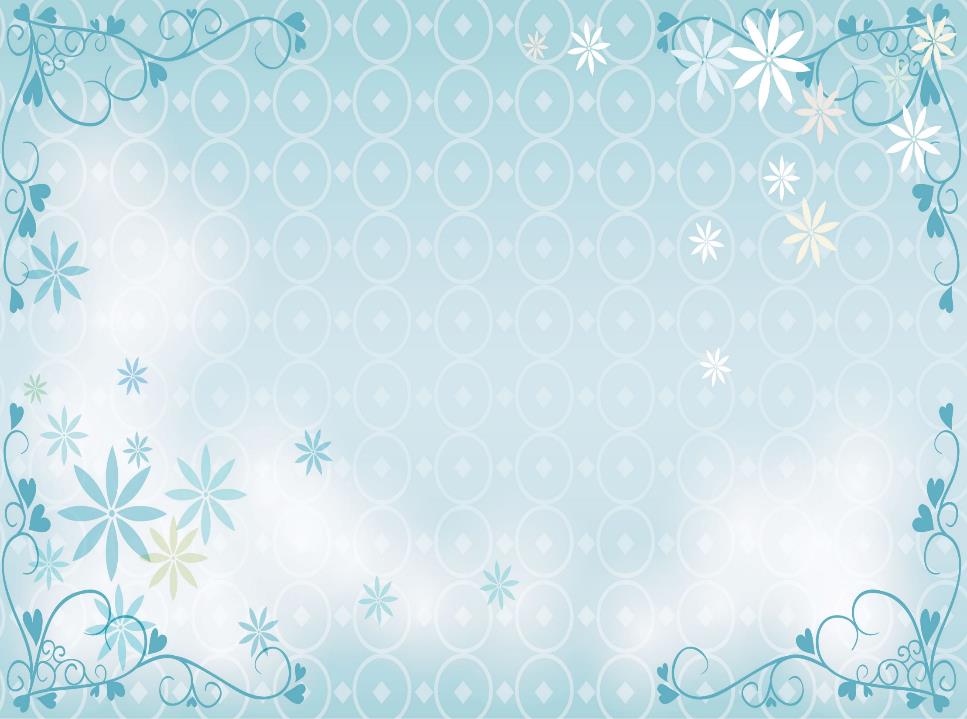 Дух холода Зимник.
Зимник же был сутулым старичком низенького роста, с длинной белой бородой. В руке держал он железную булаву. К чему та булава прикасалась, то в лед превращалось, гласили народные предания.
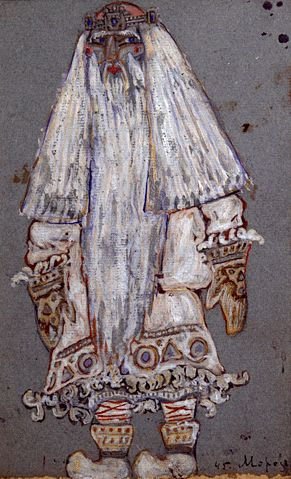 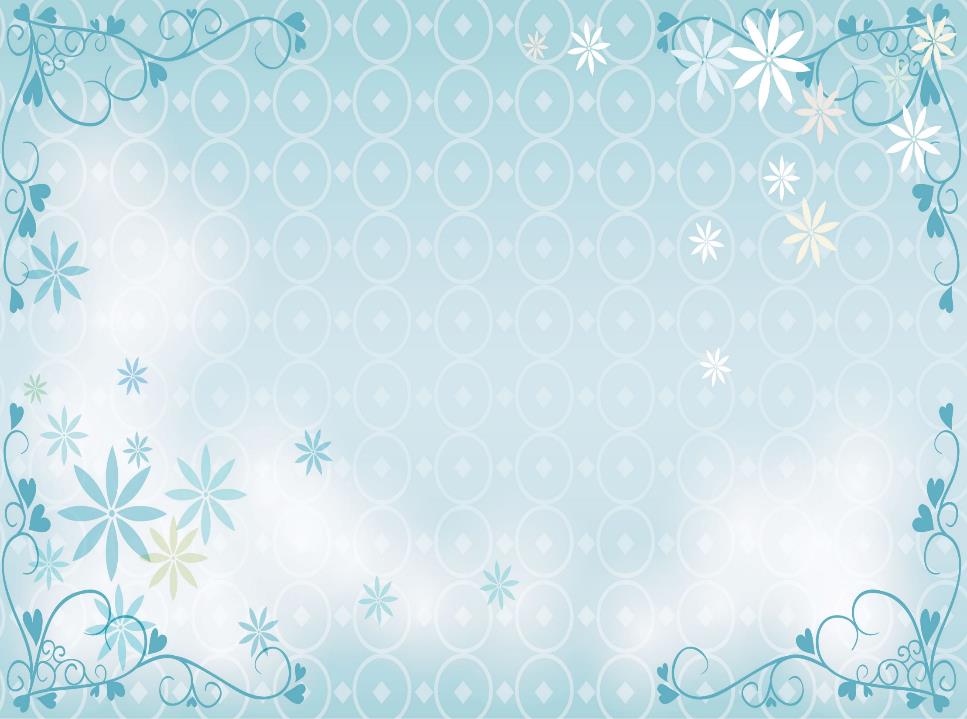 Мороз Иванович
Вскоре вышла в свет литературная обработка Одоевского, объединившая мифы и сказания. В ней перед нами впервые предстаёт уже несколько подобревший (в сравнении с предками) старик Мороз Иванович.
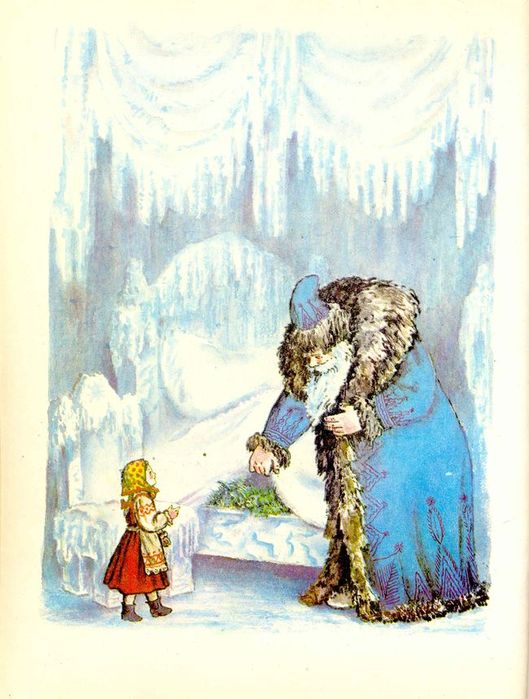 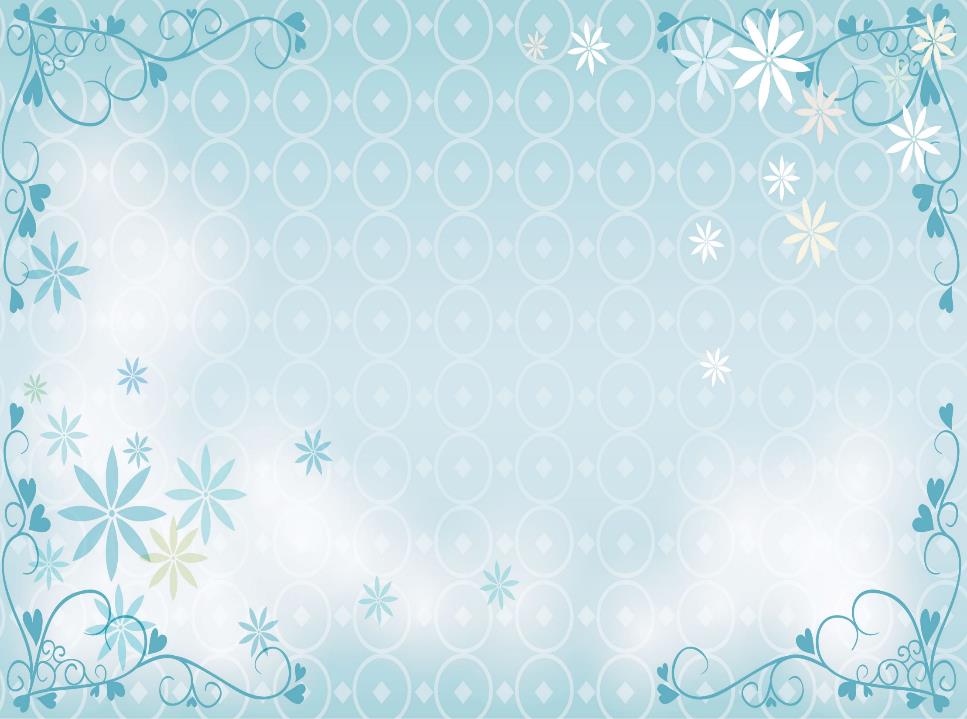 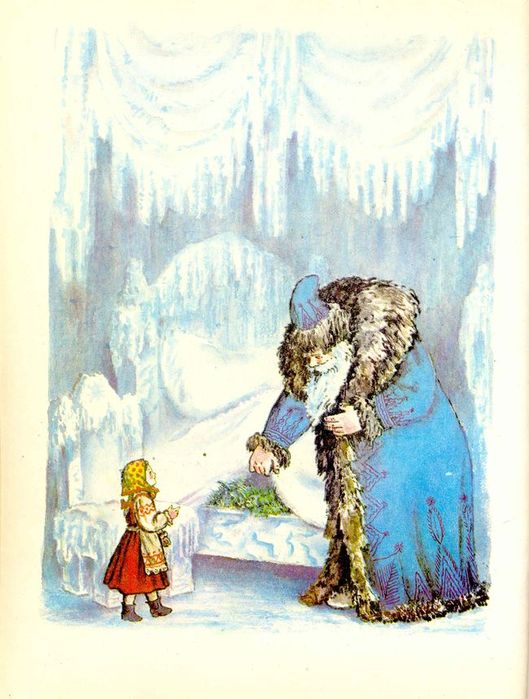 Путешествие в терем Деда мороза
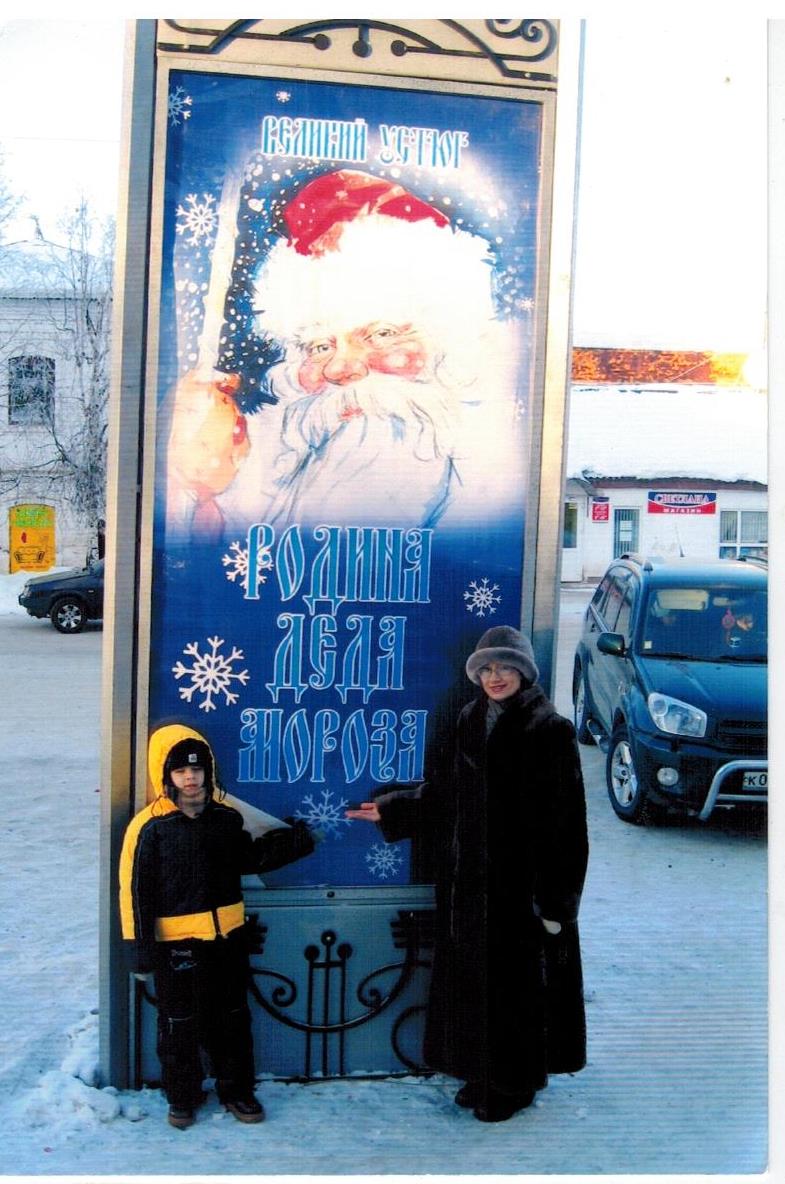 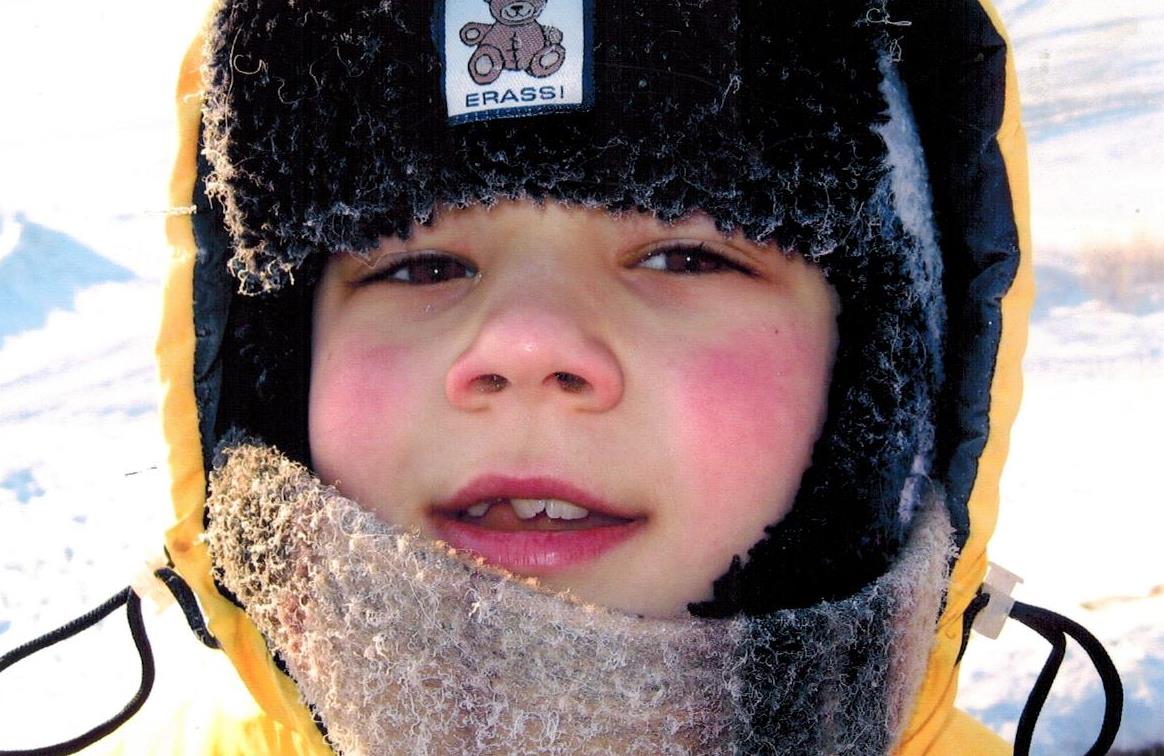 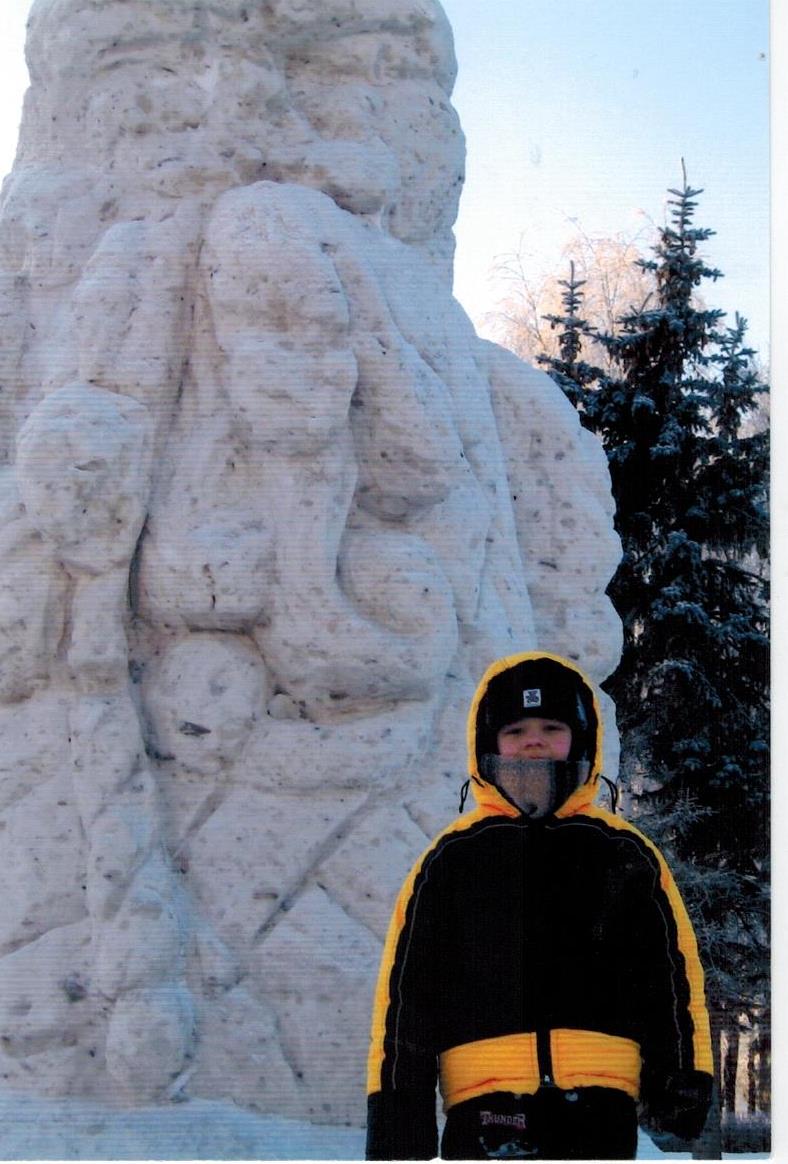 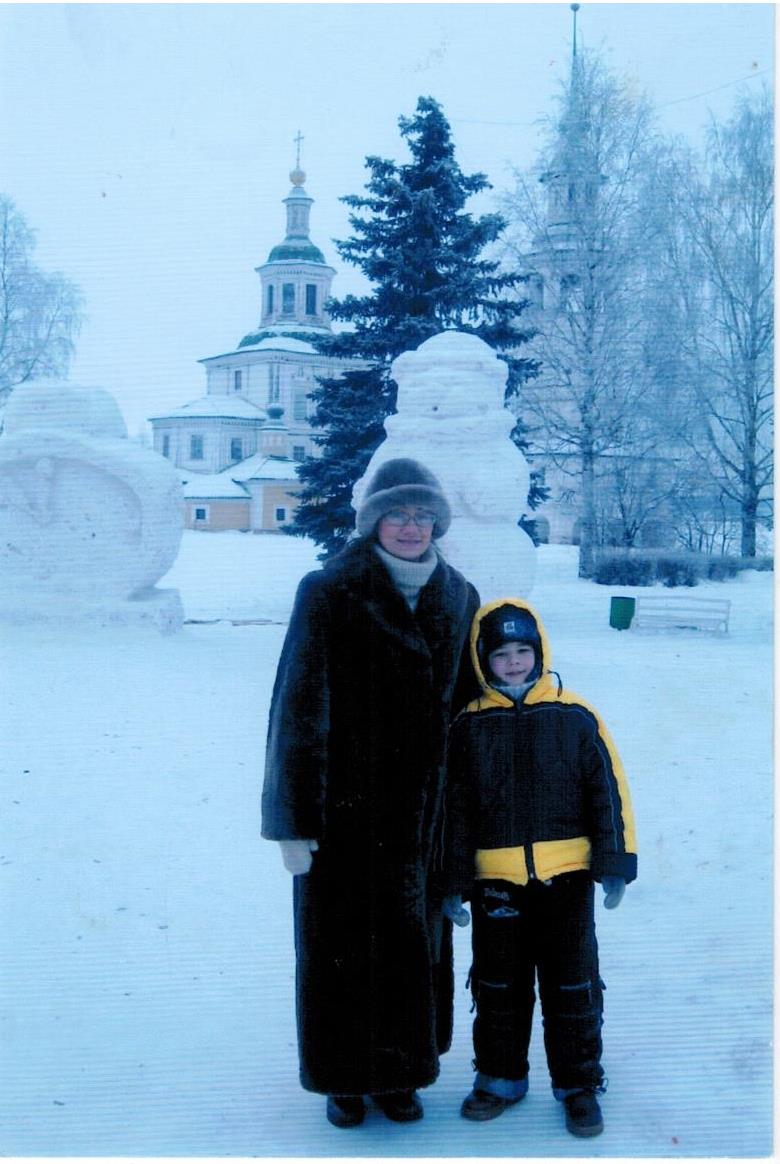 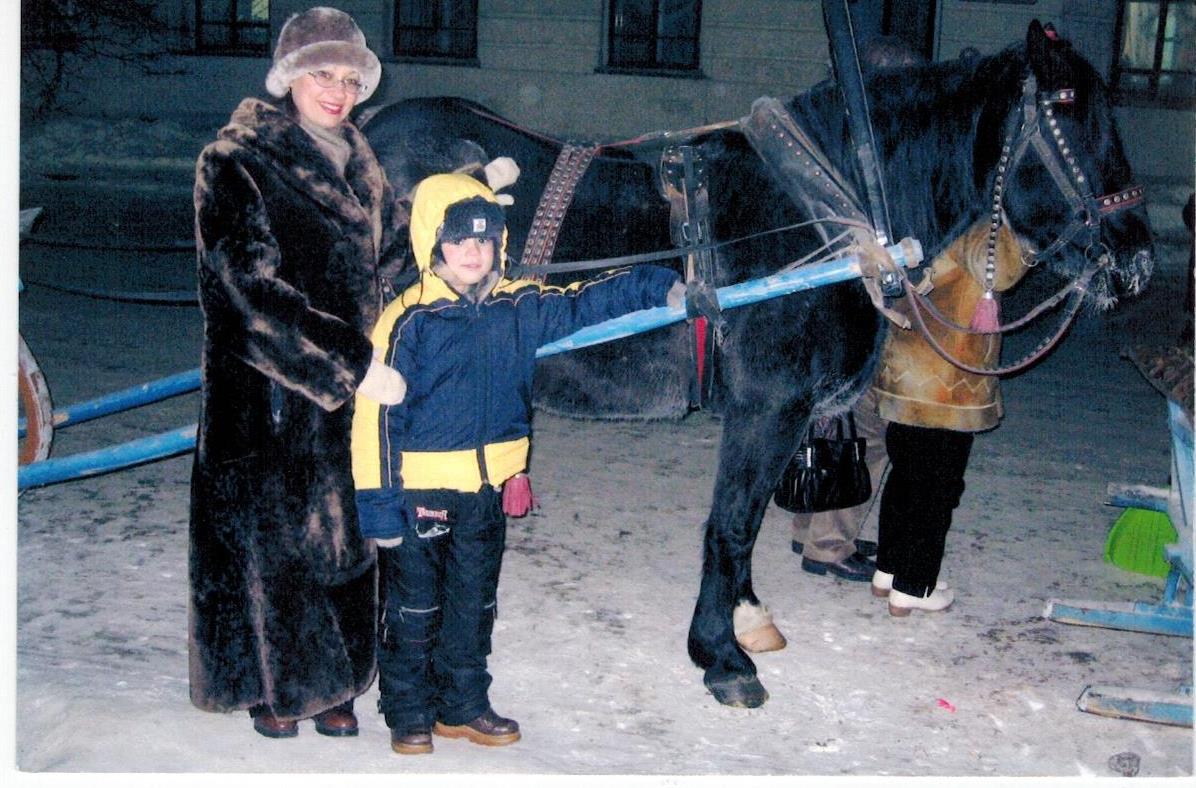 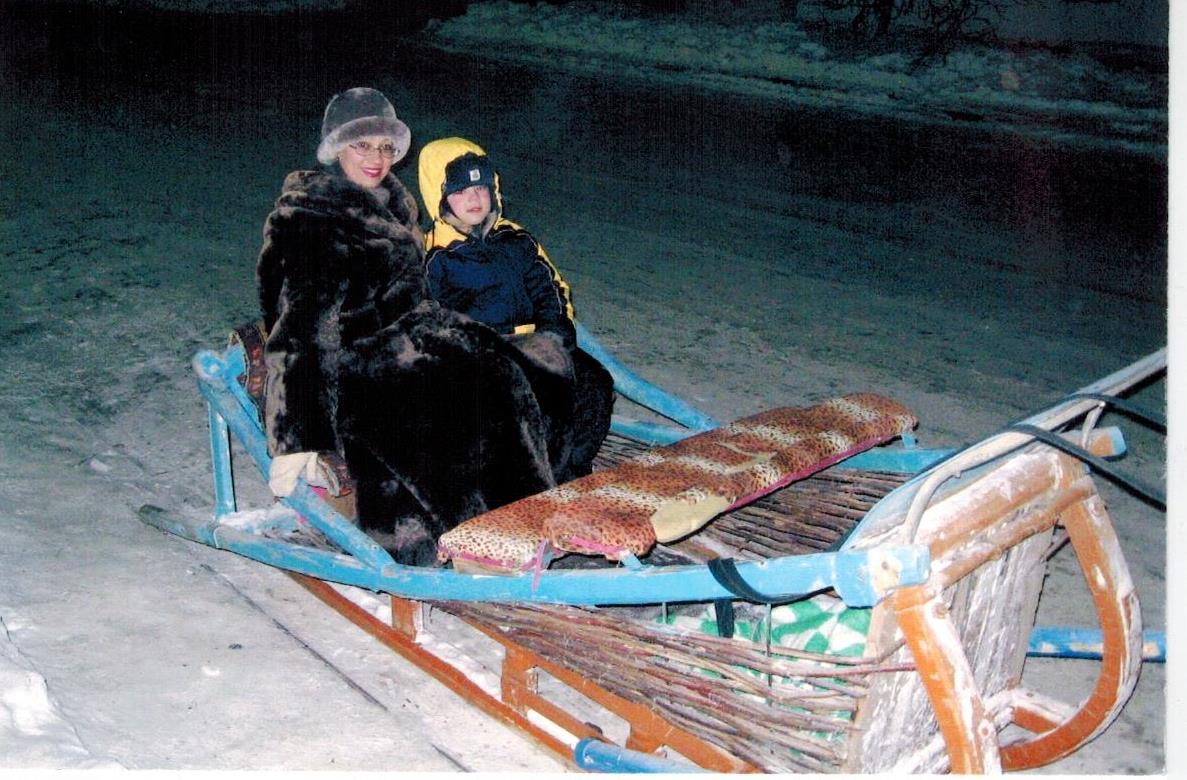 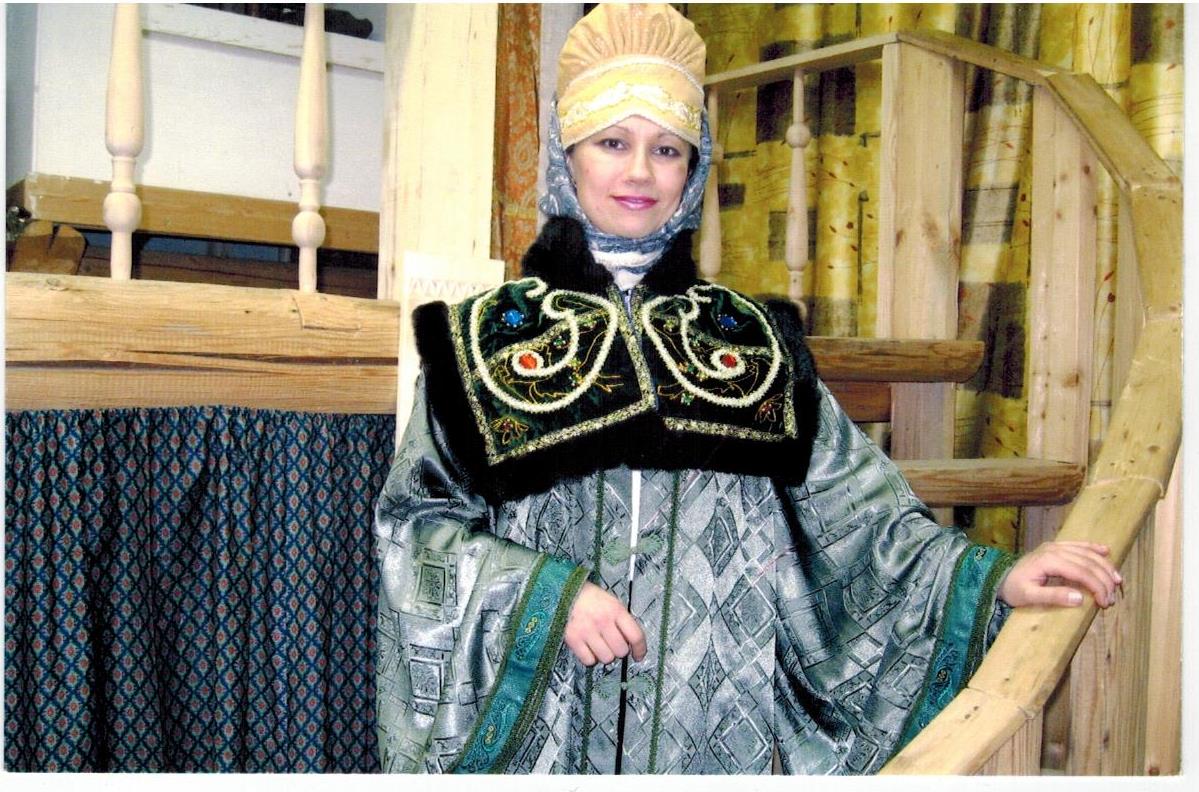 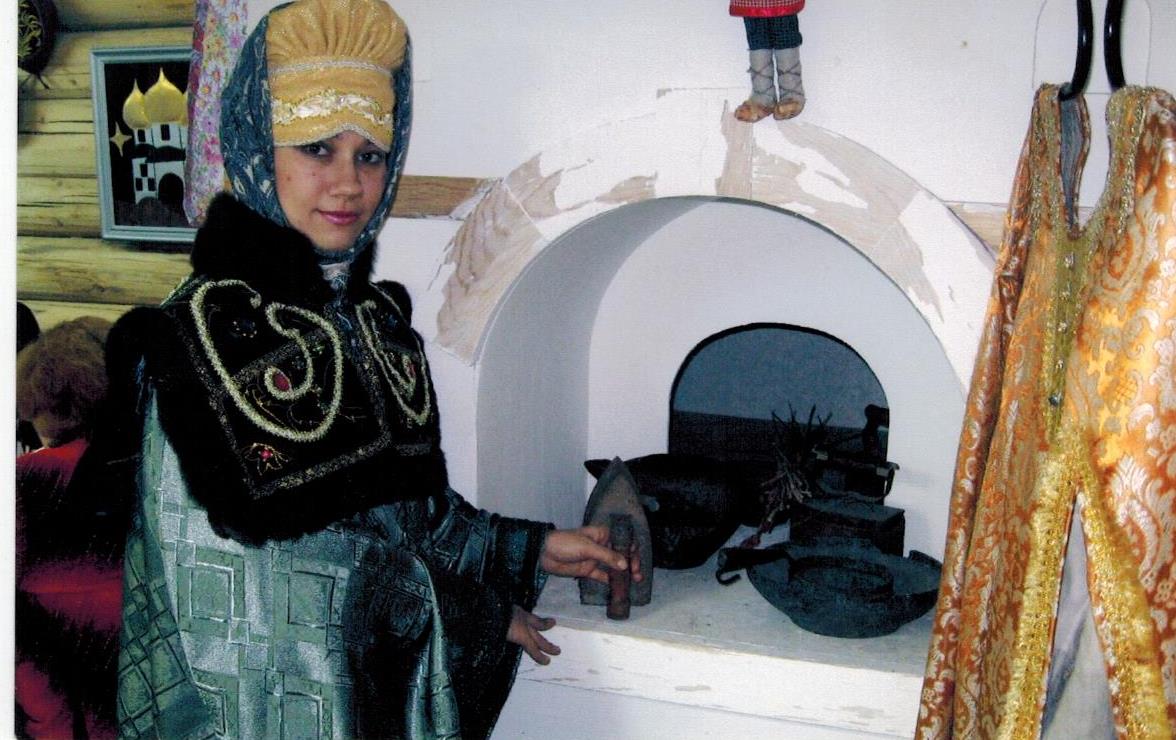 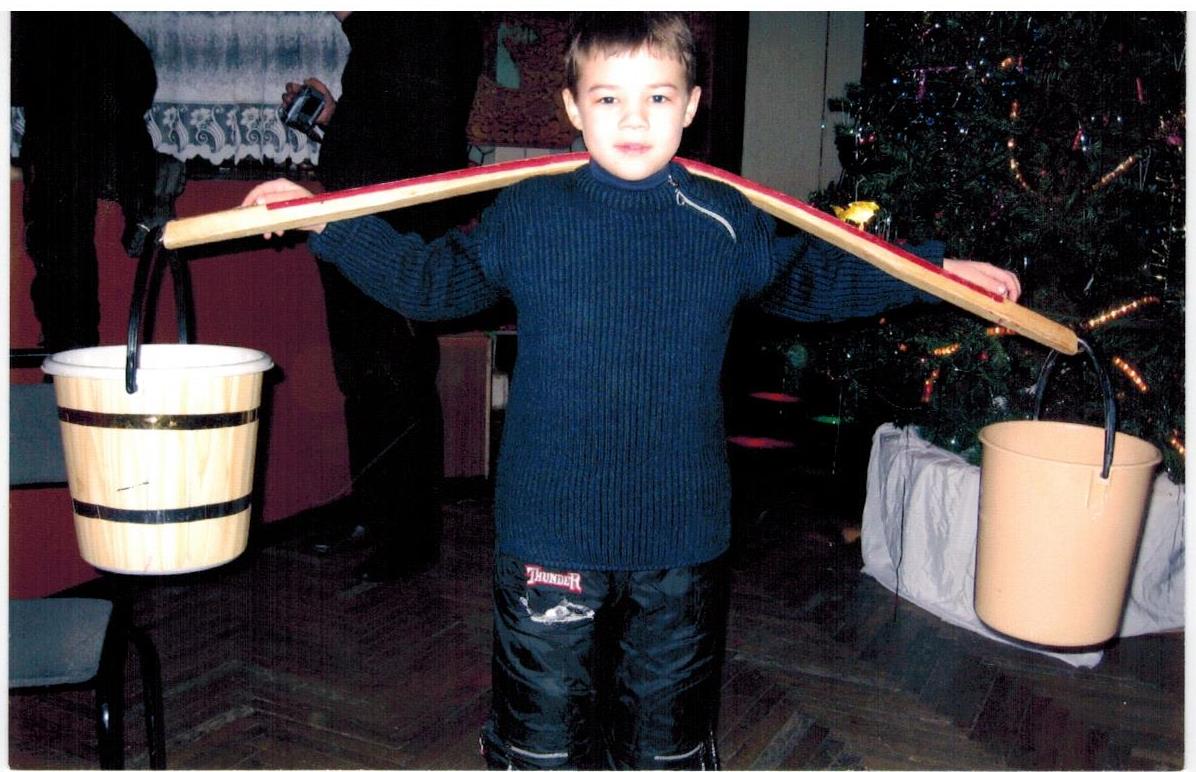 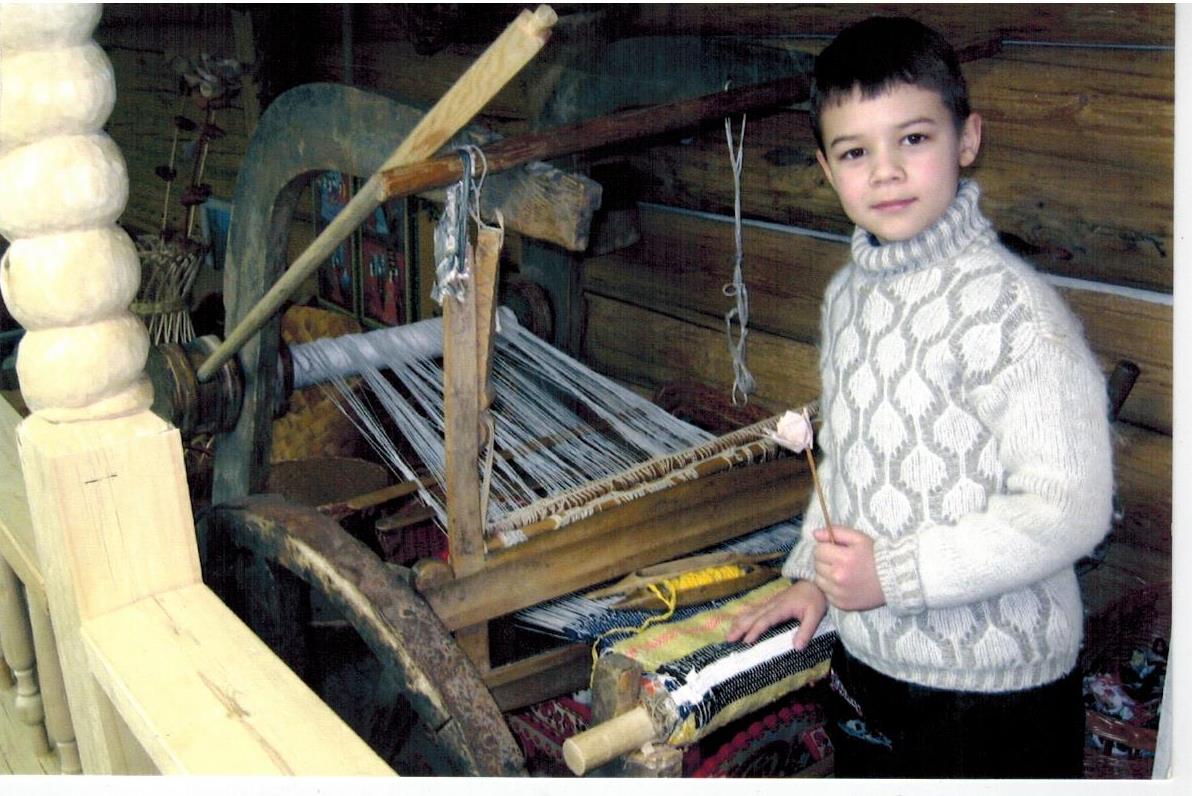 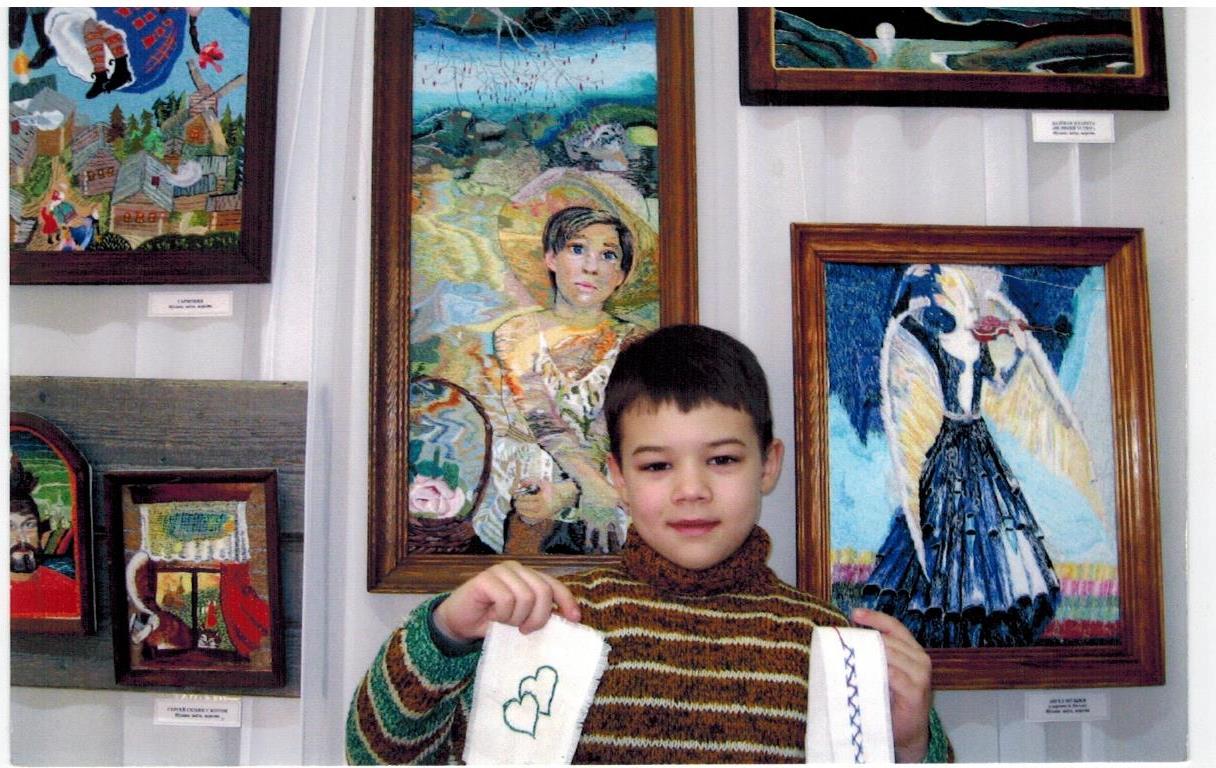 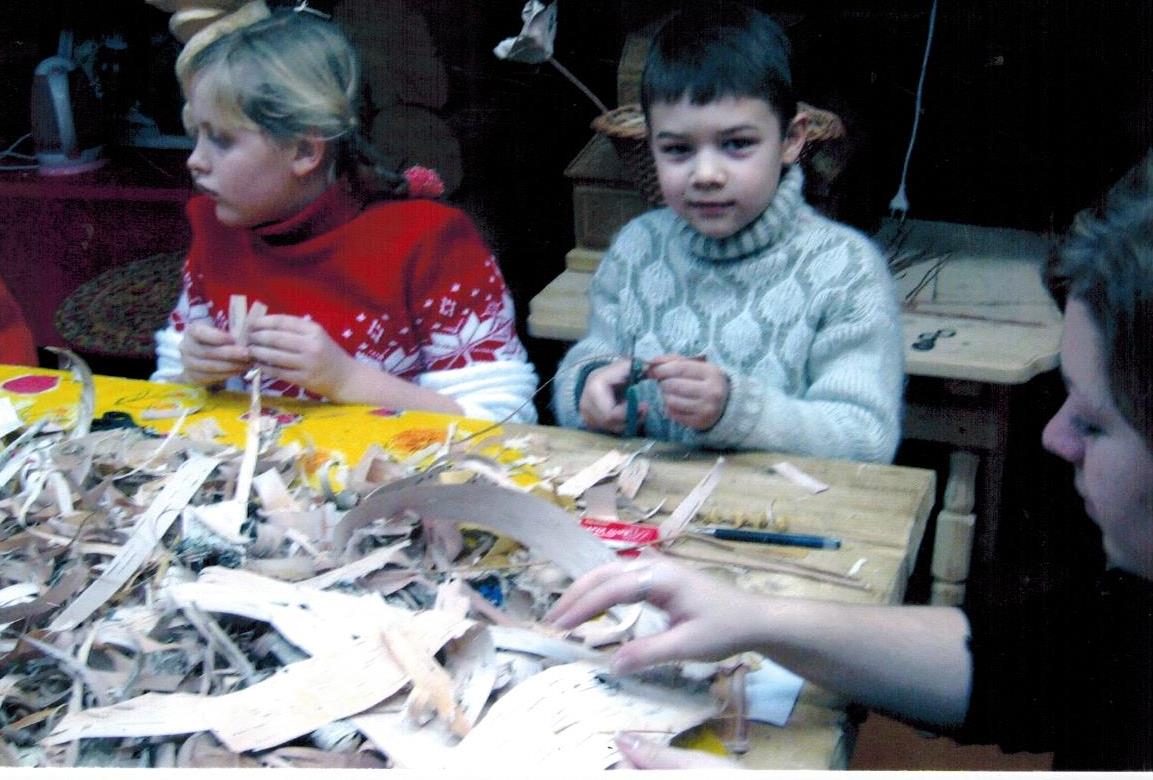 Город Великий Устюг - был официально назван родиной российского Деда Мороза. В Великом Устюге находится резиденция Деда Мороза.
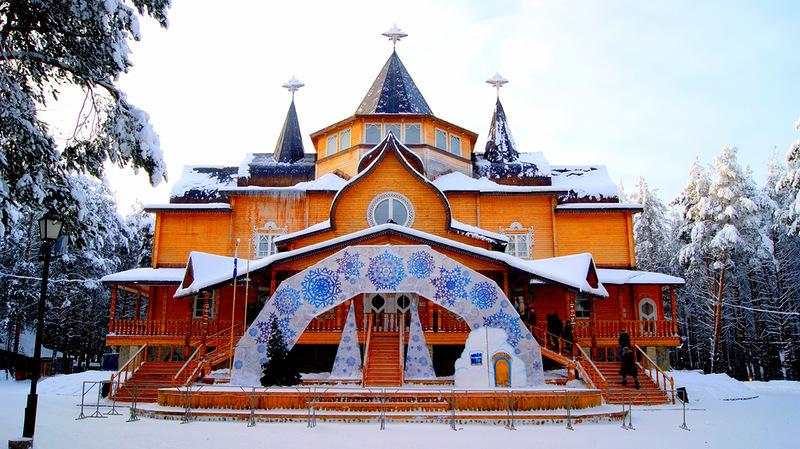 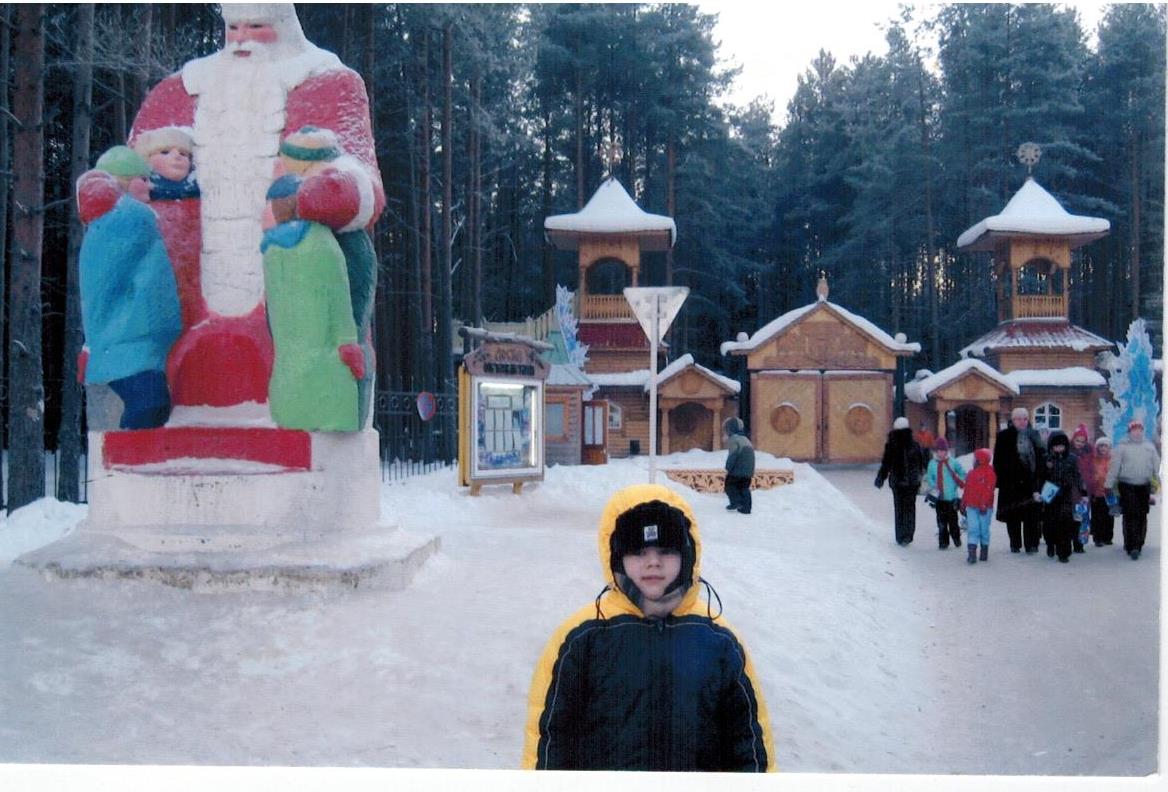 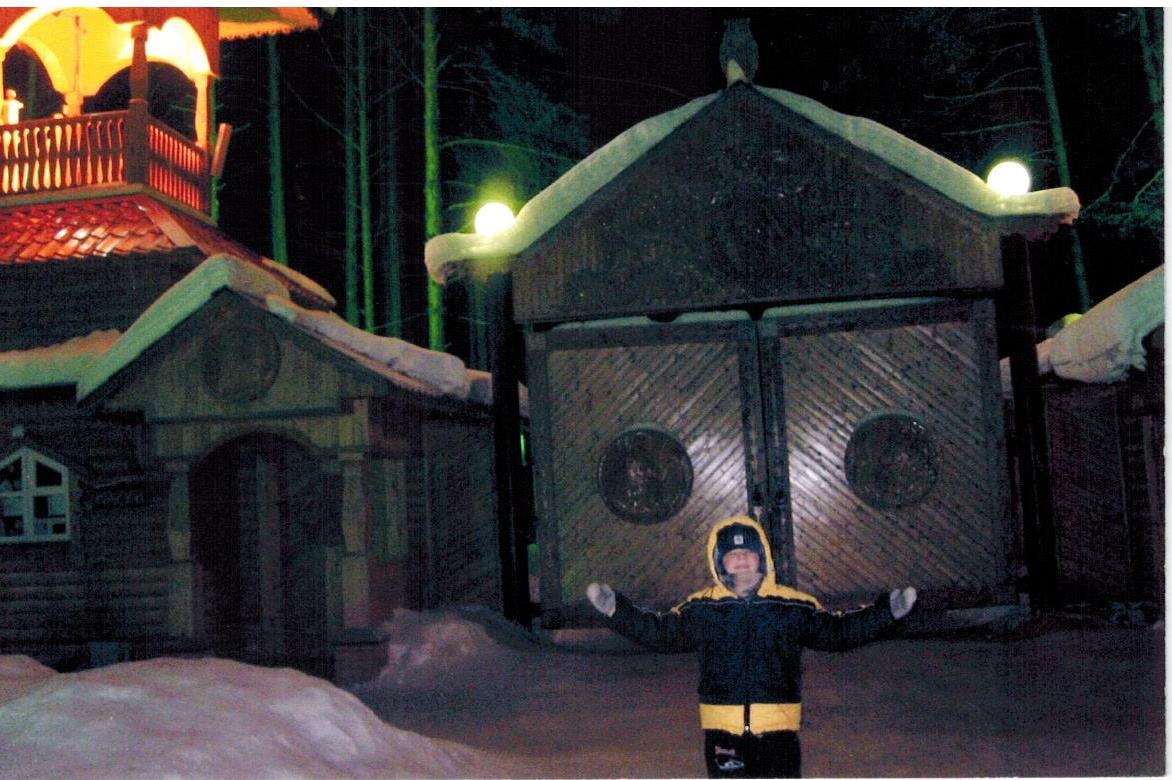 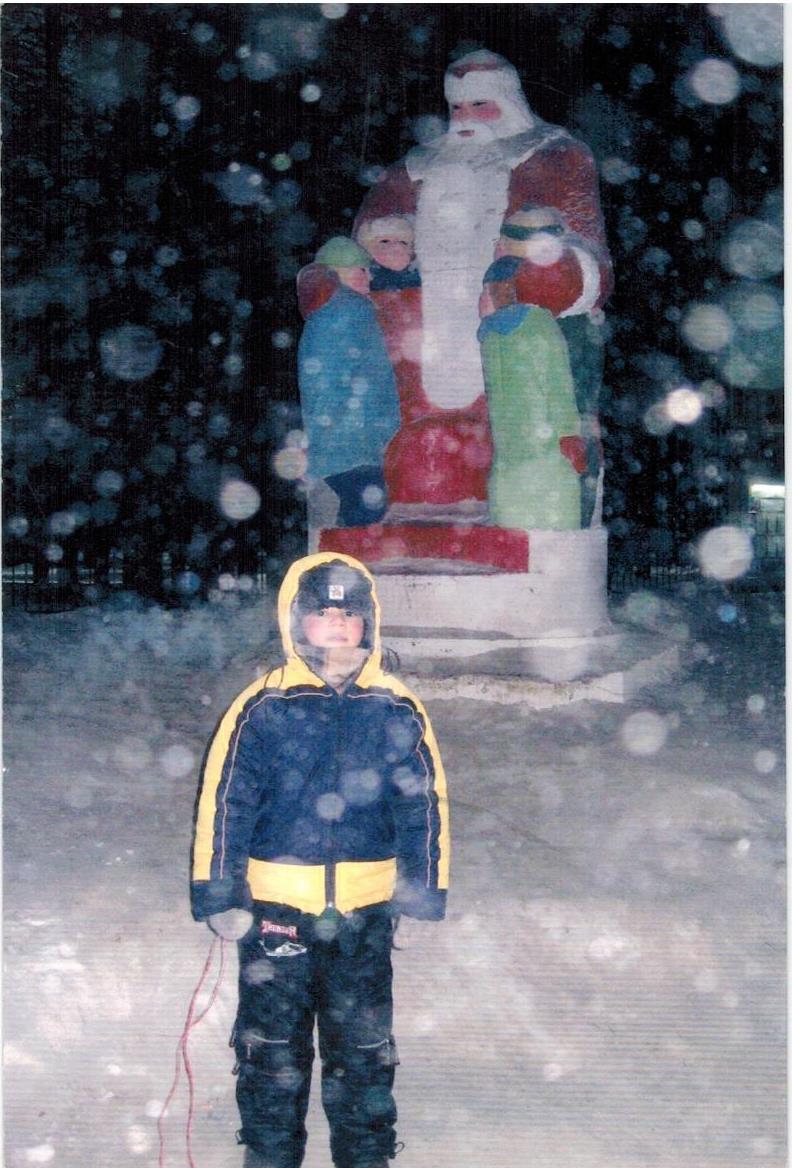 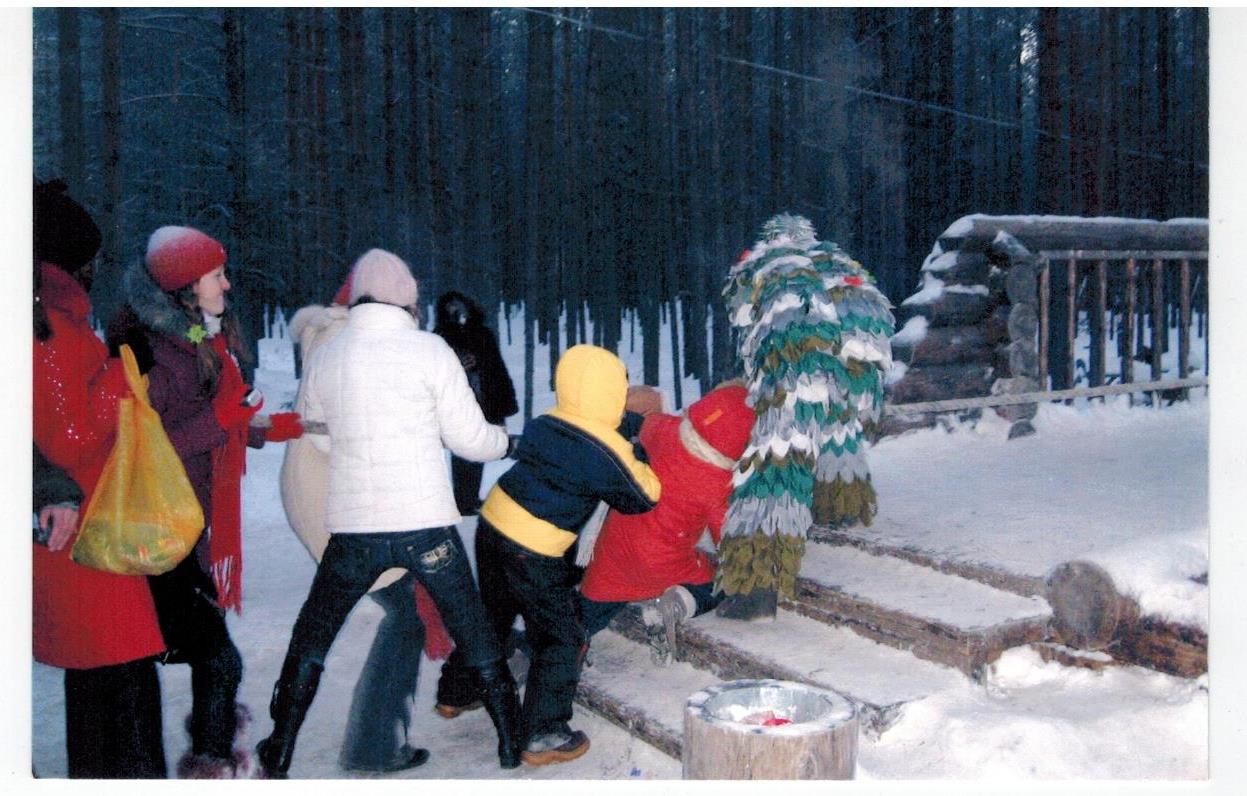 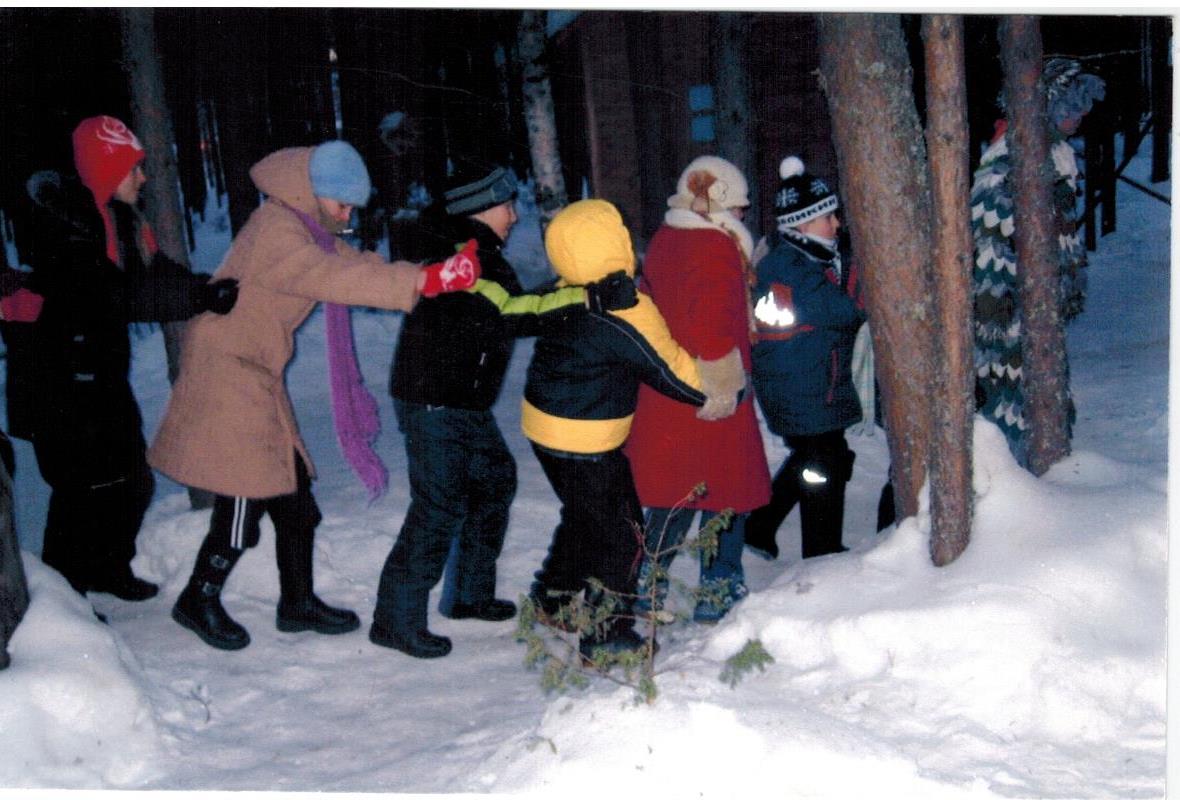 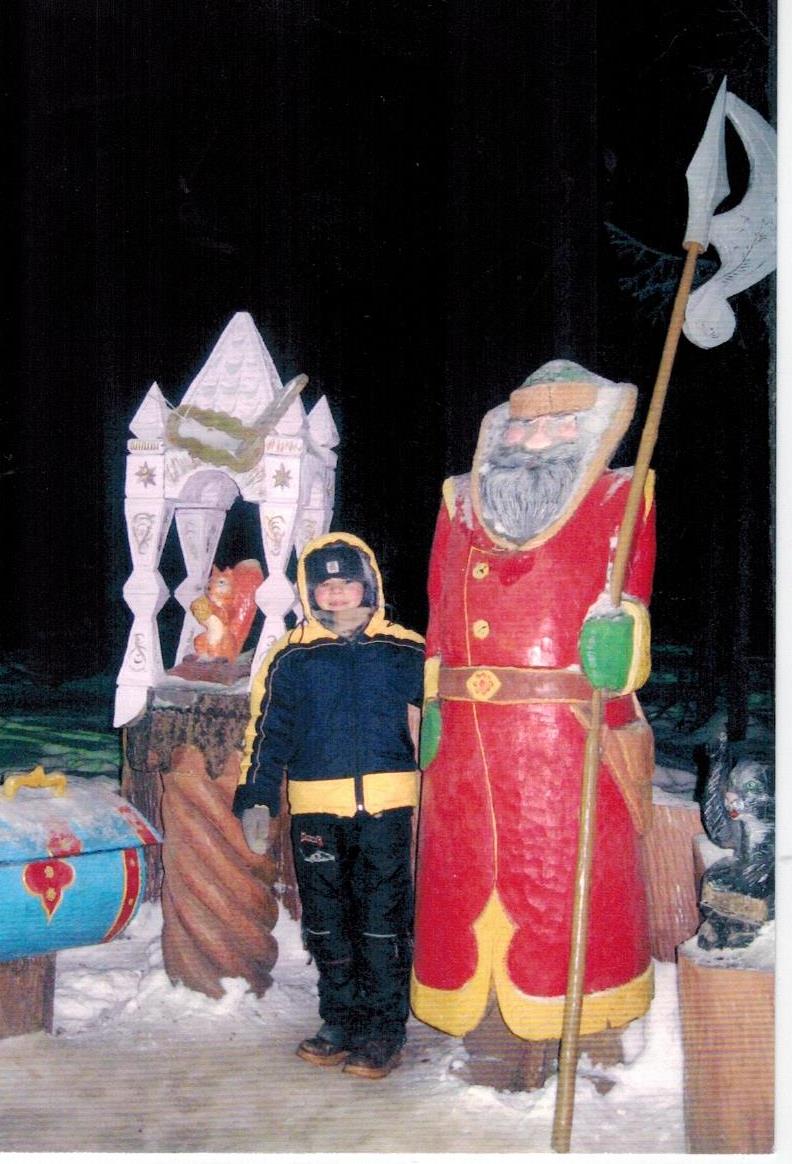 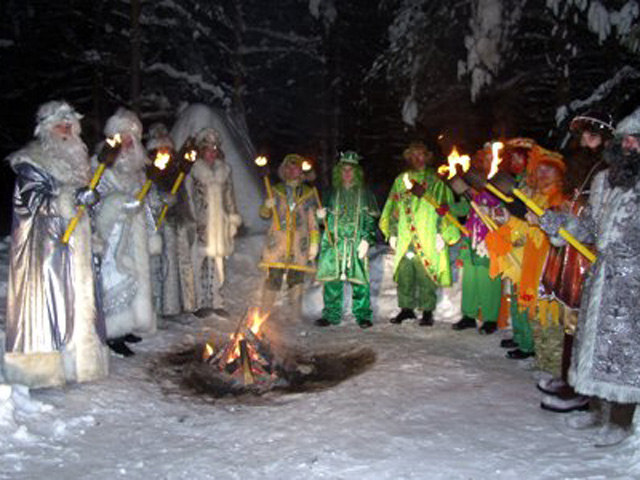 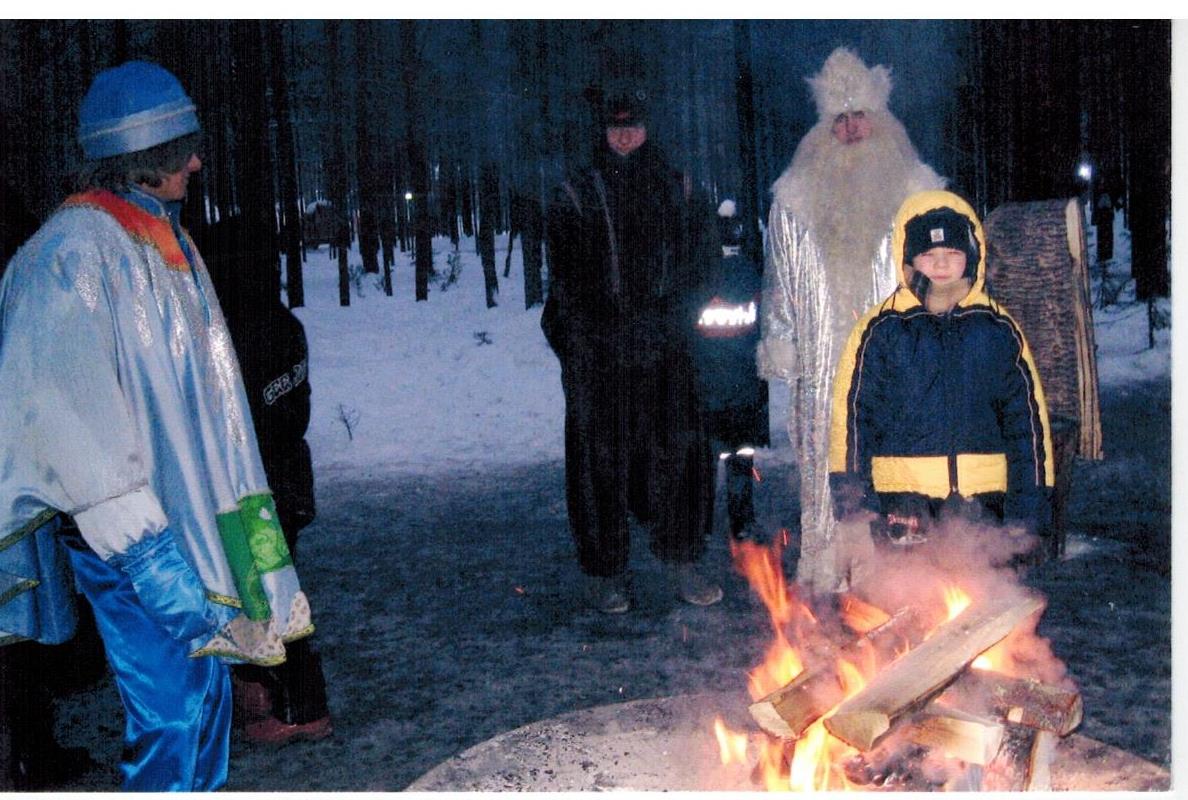 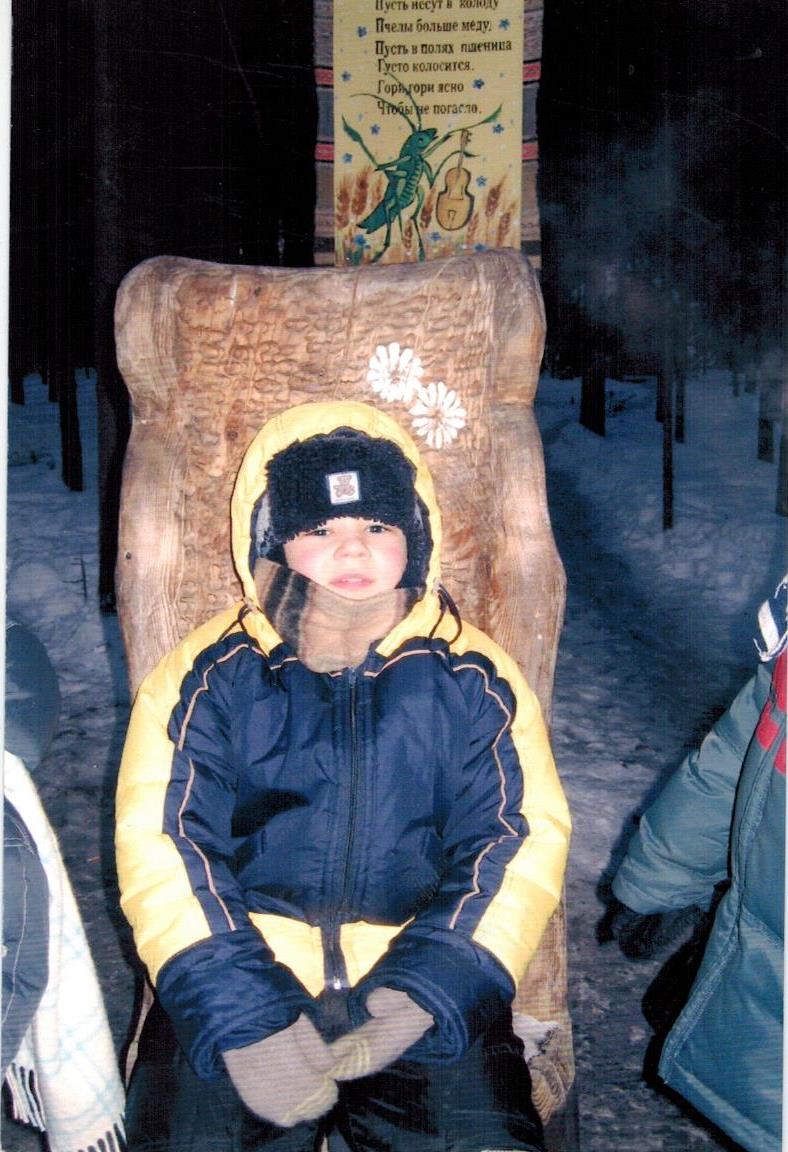 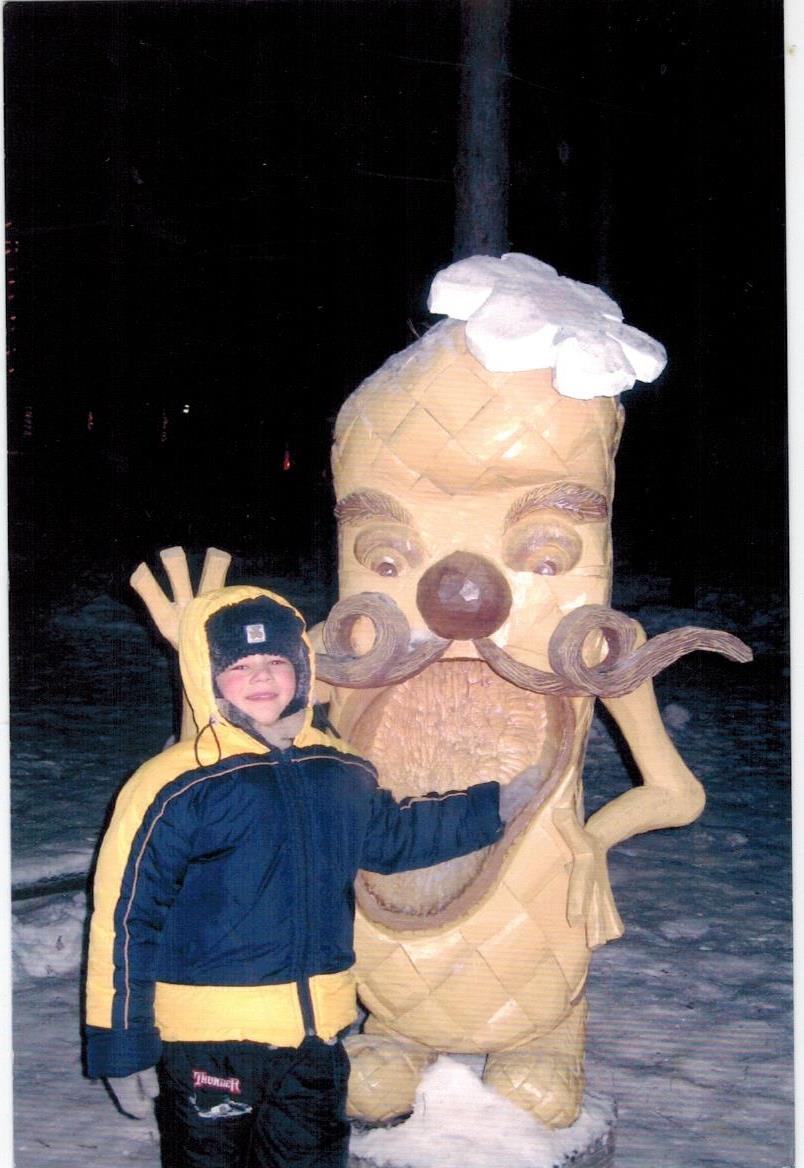 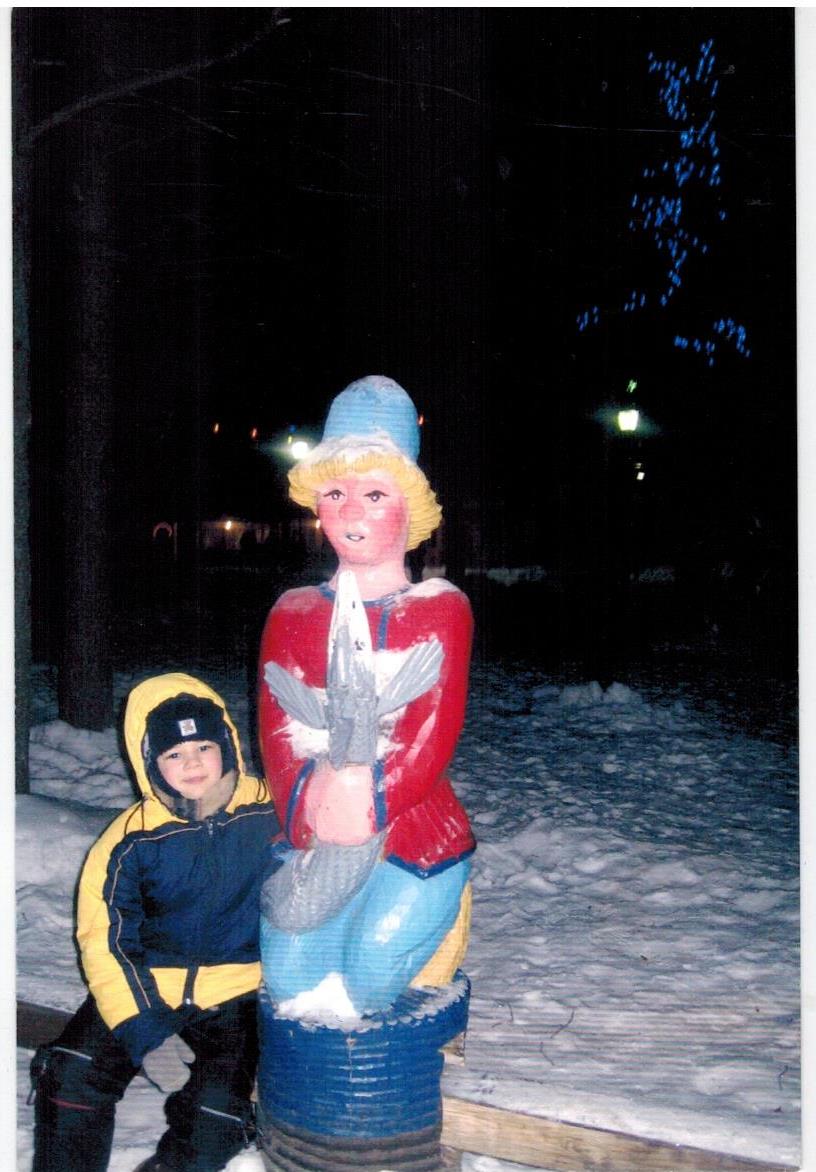 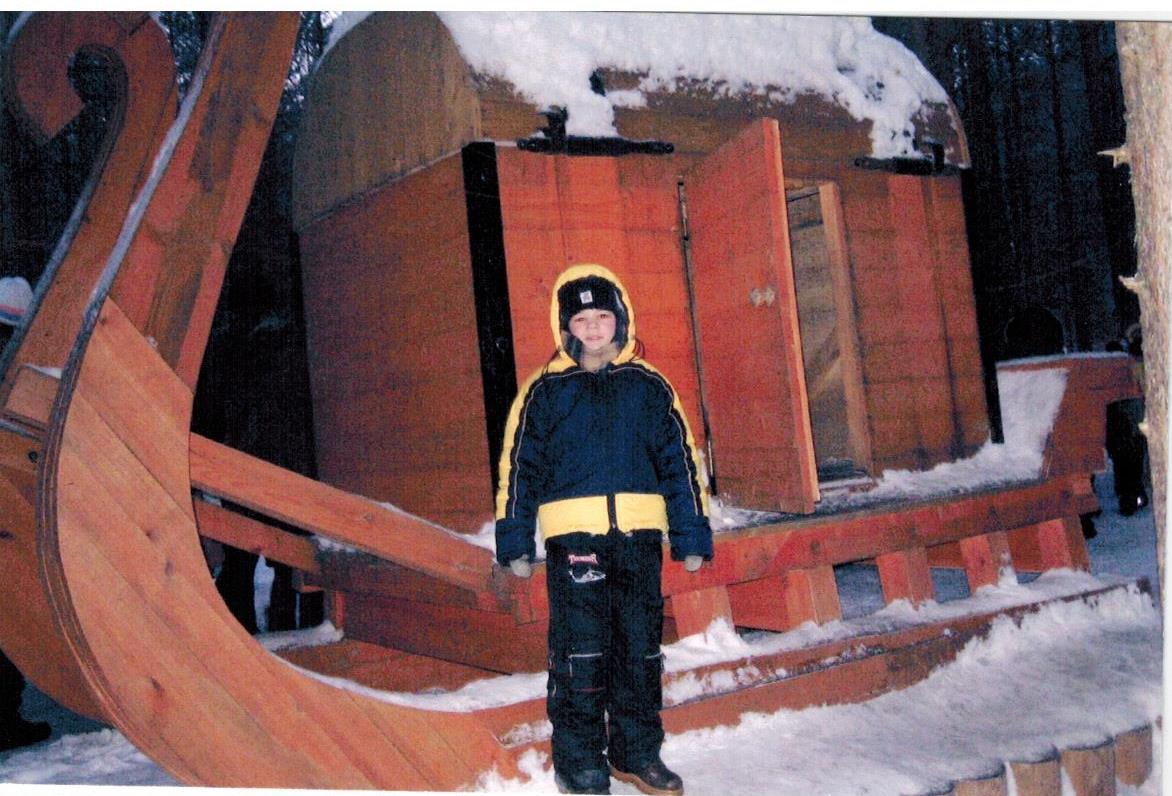 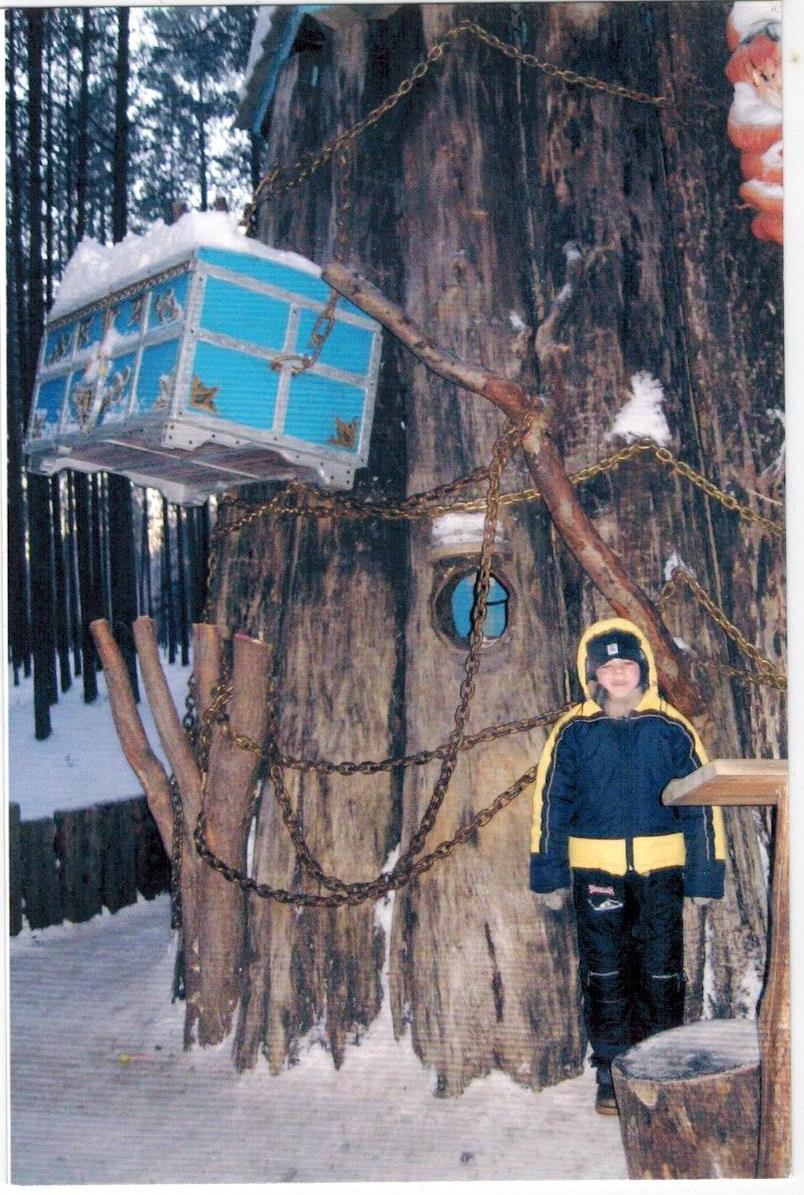 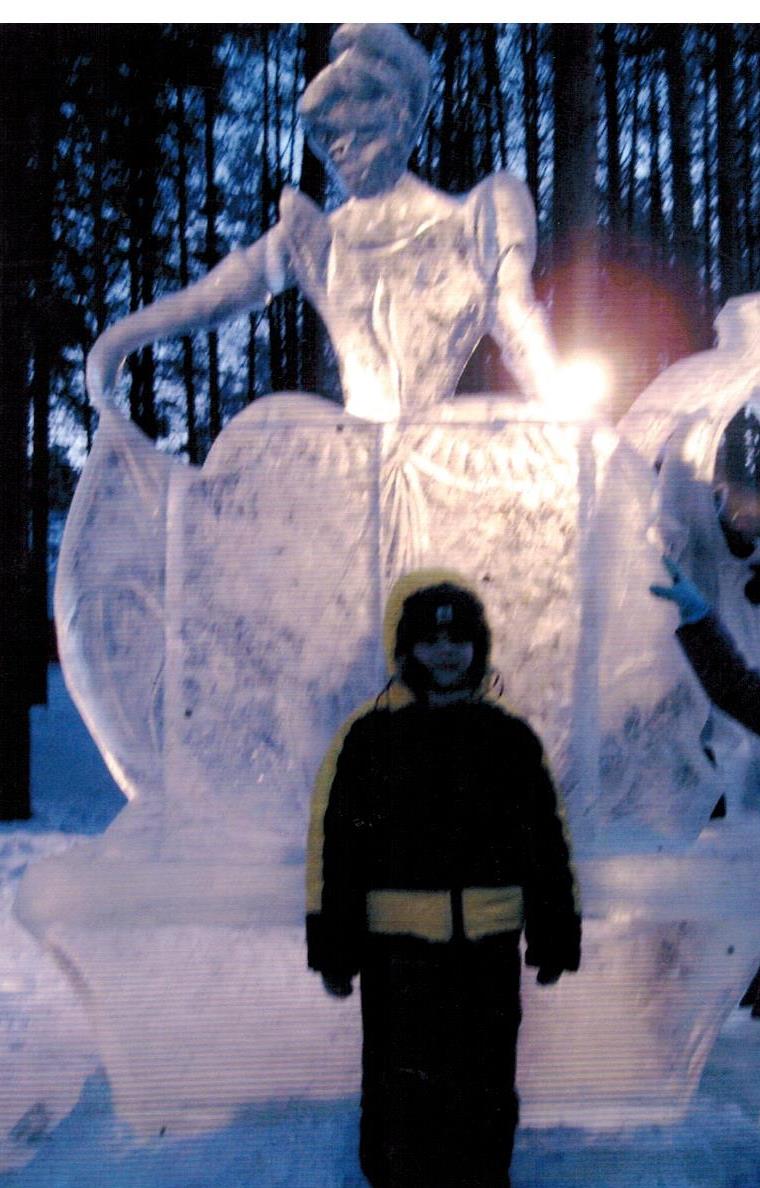 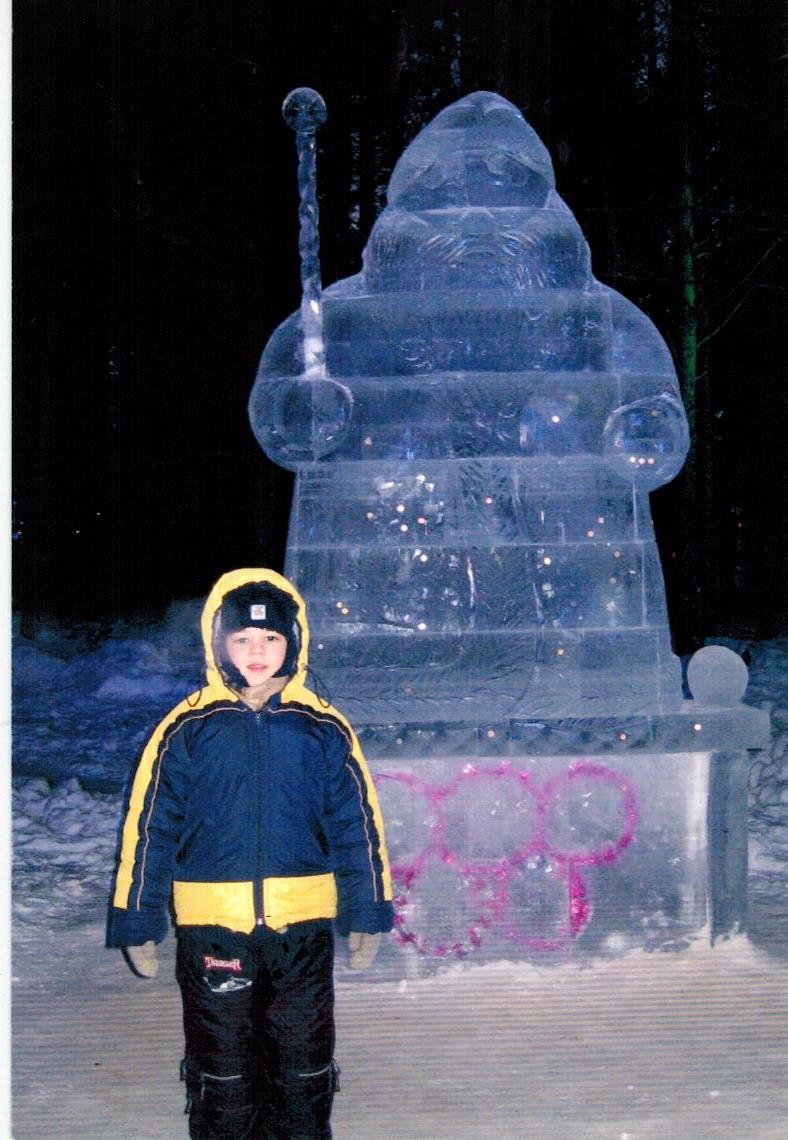 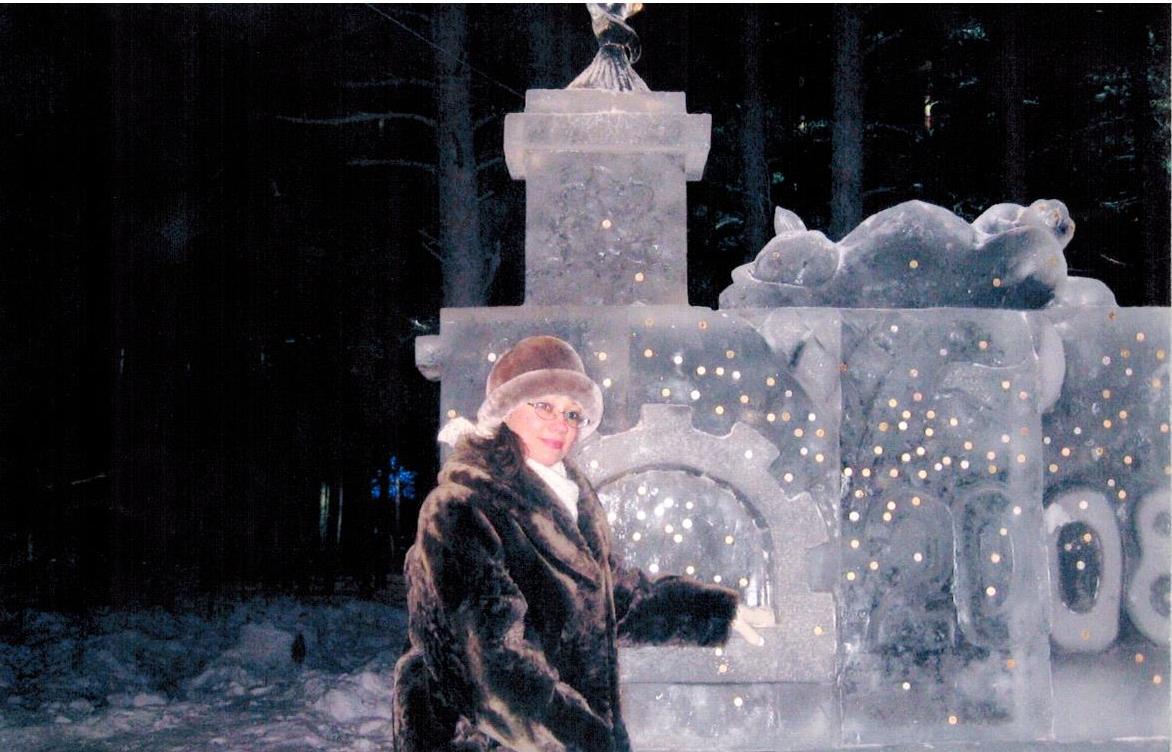 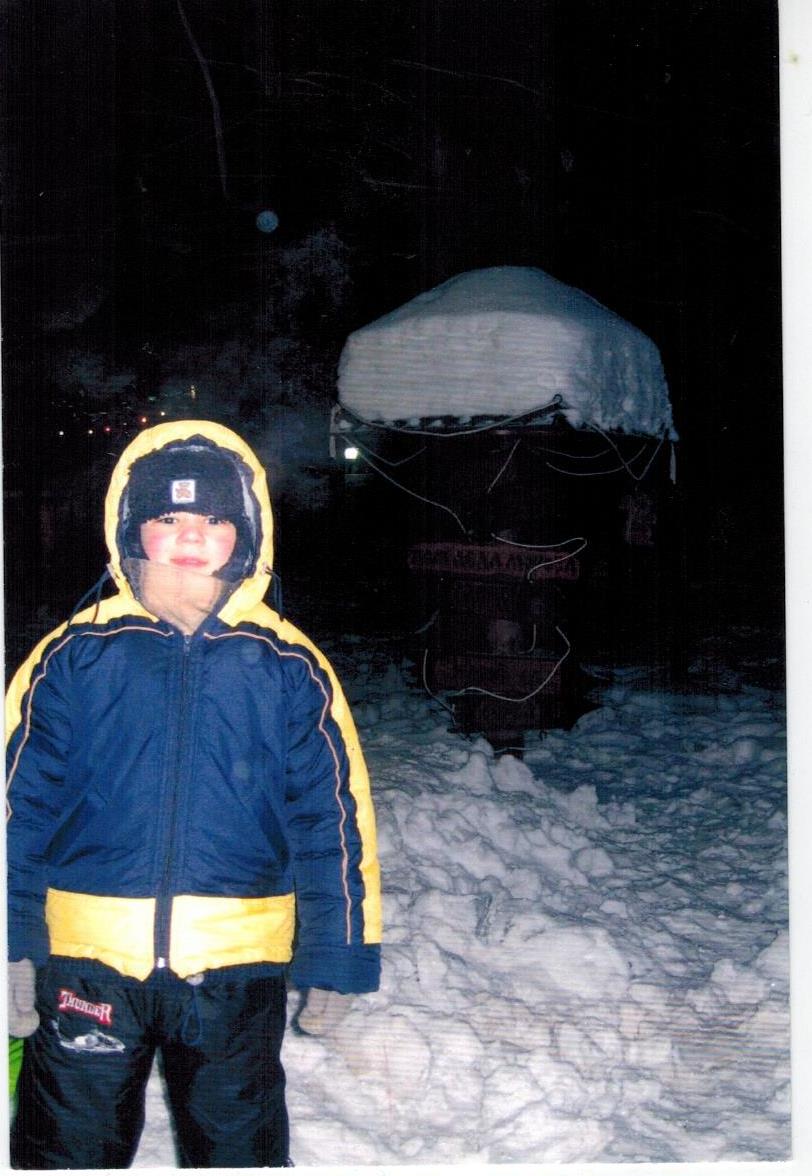 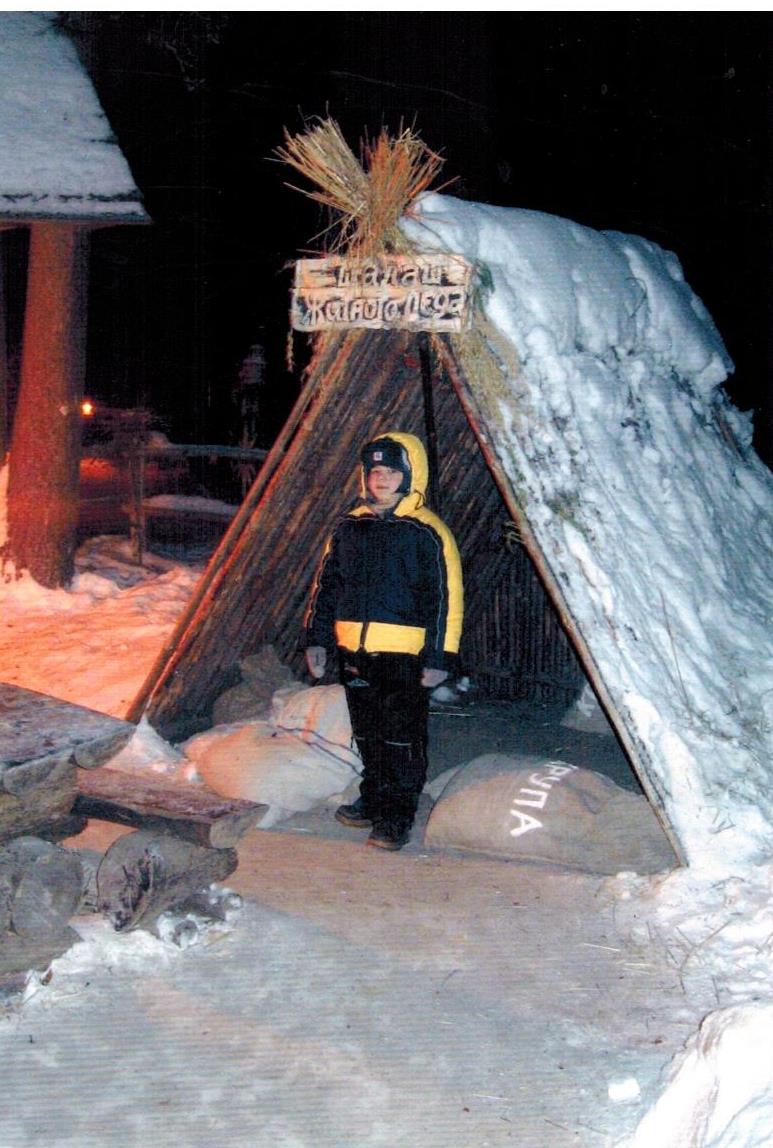 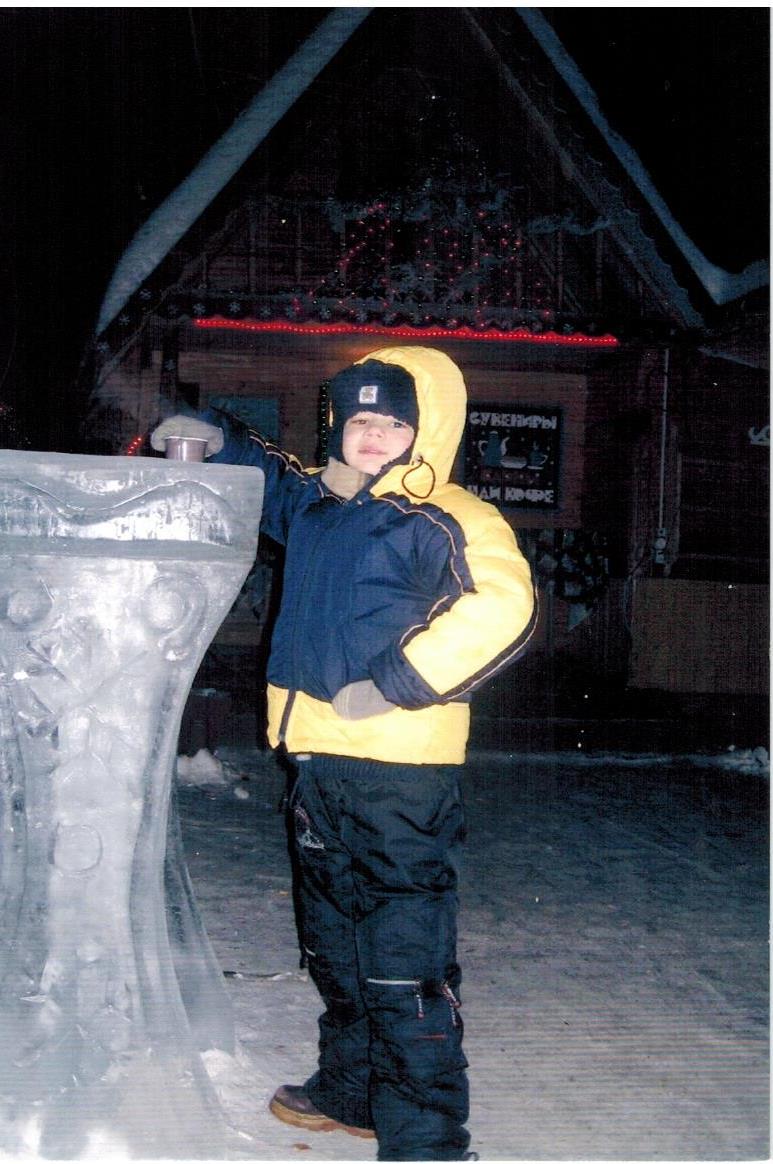 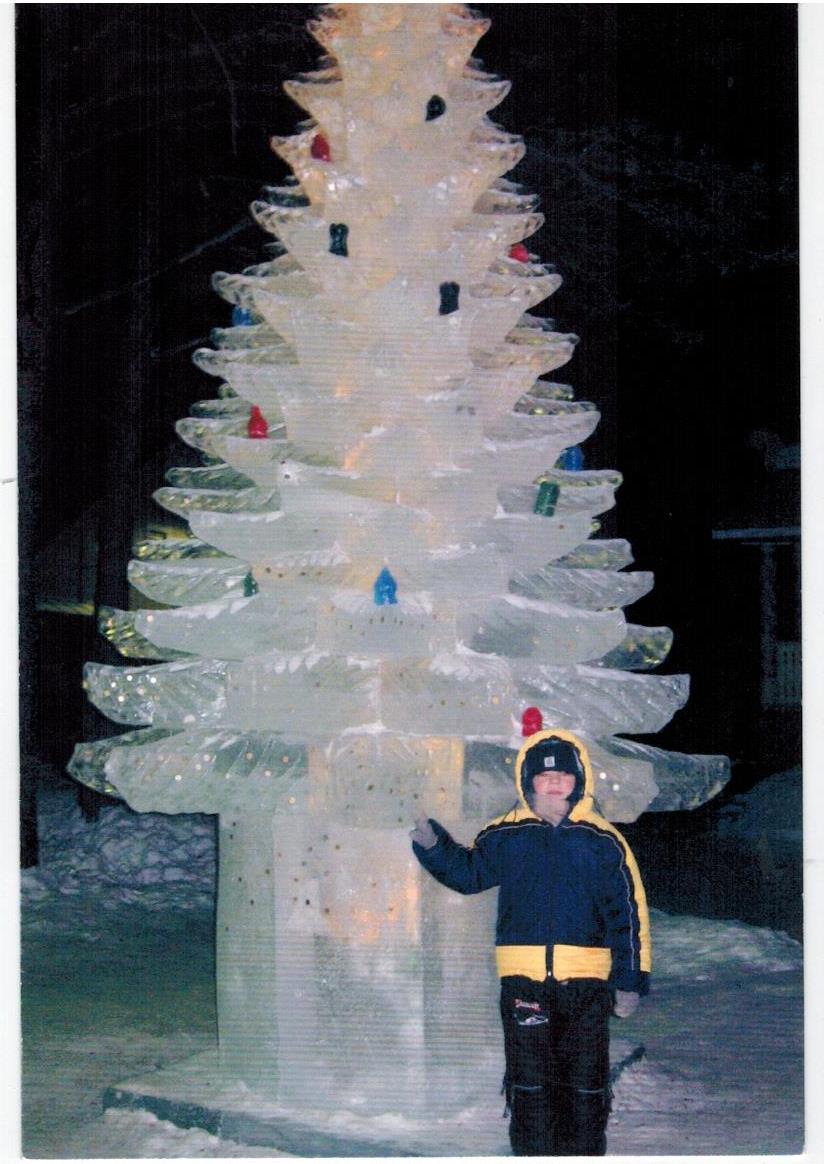 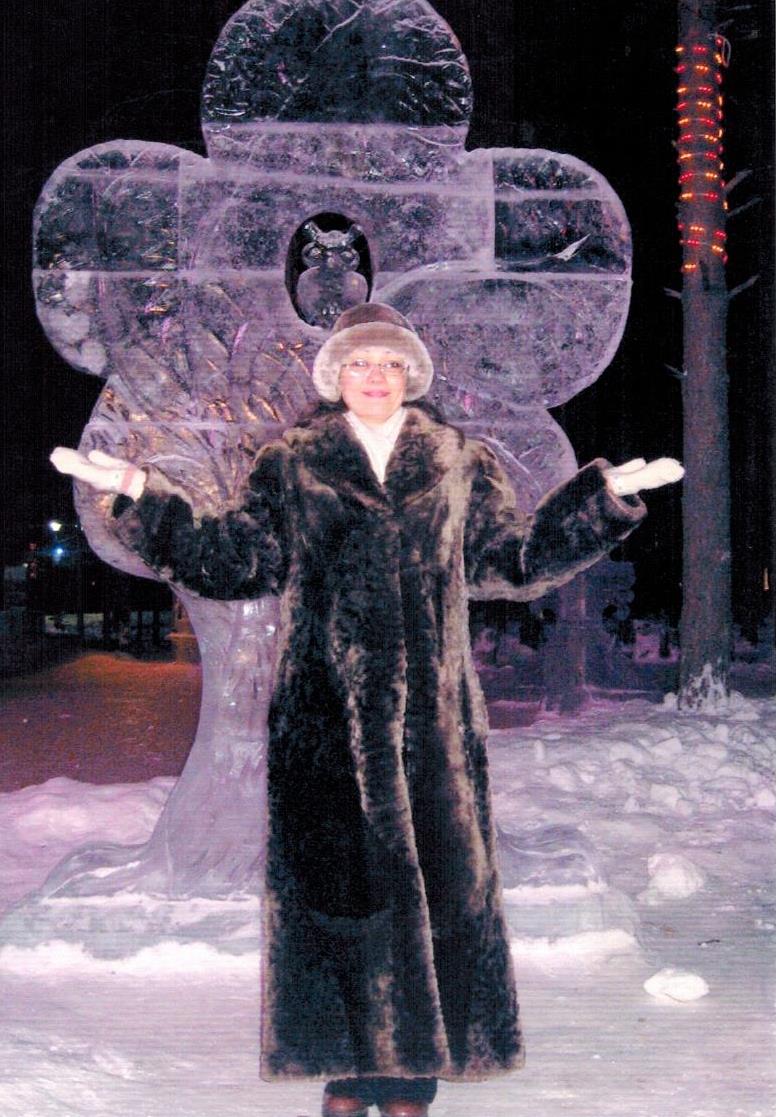 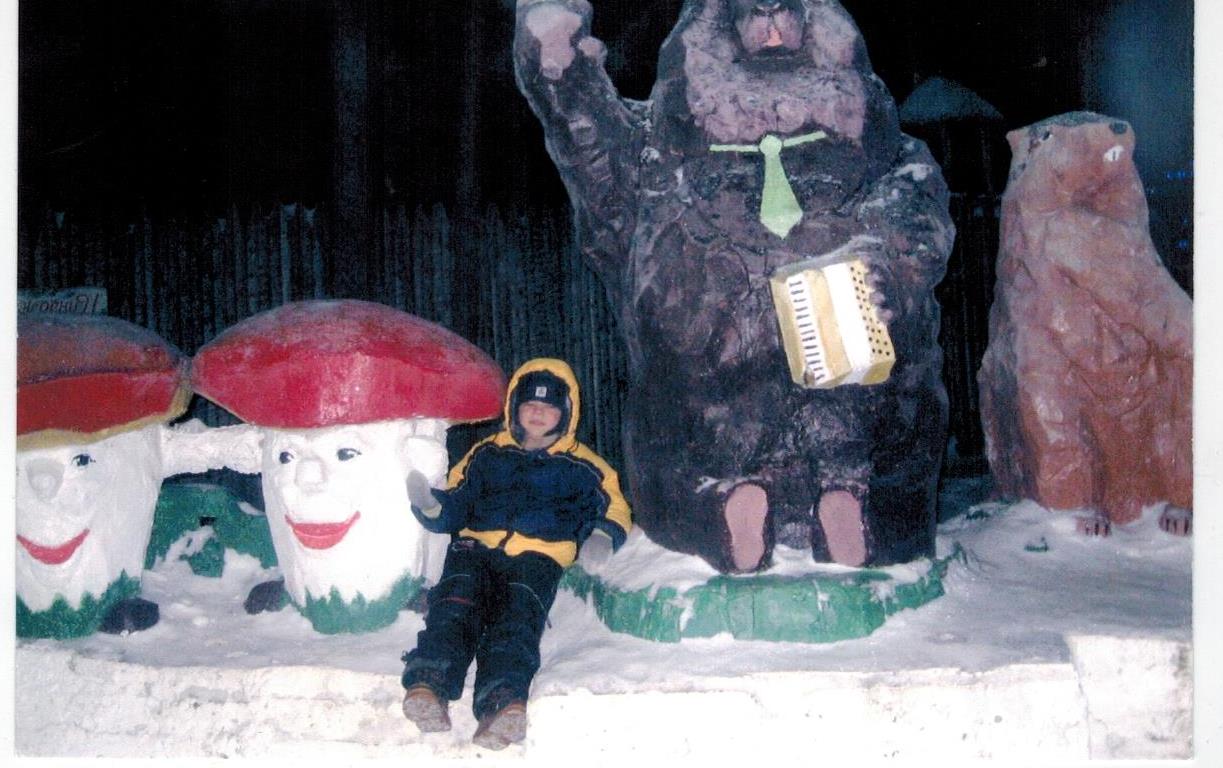 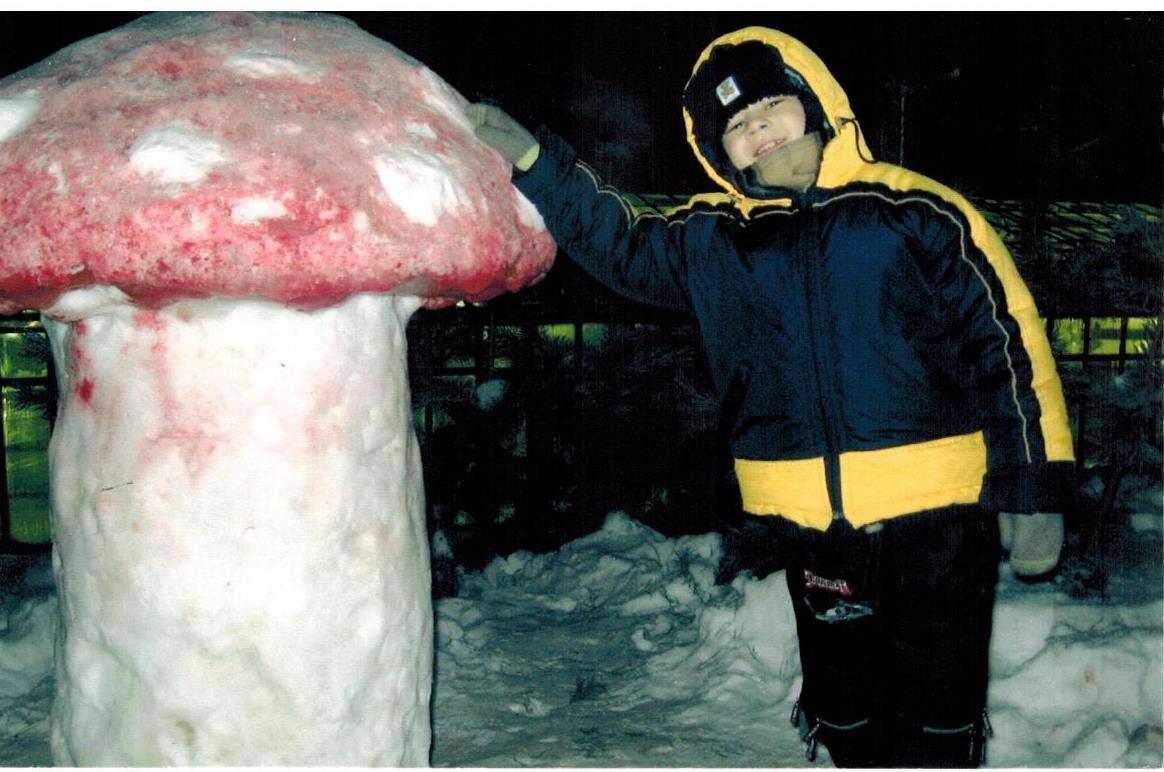 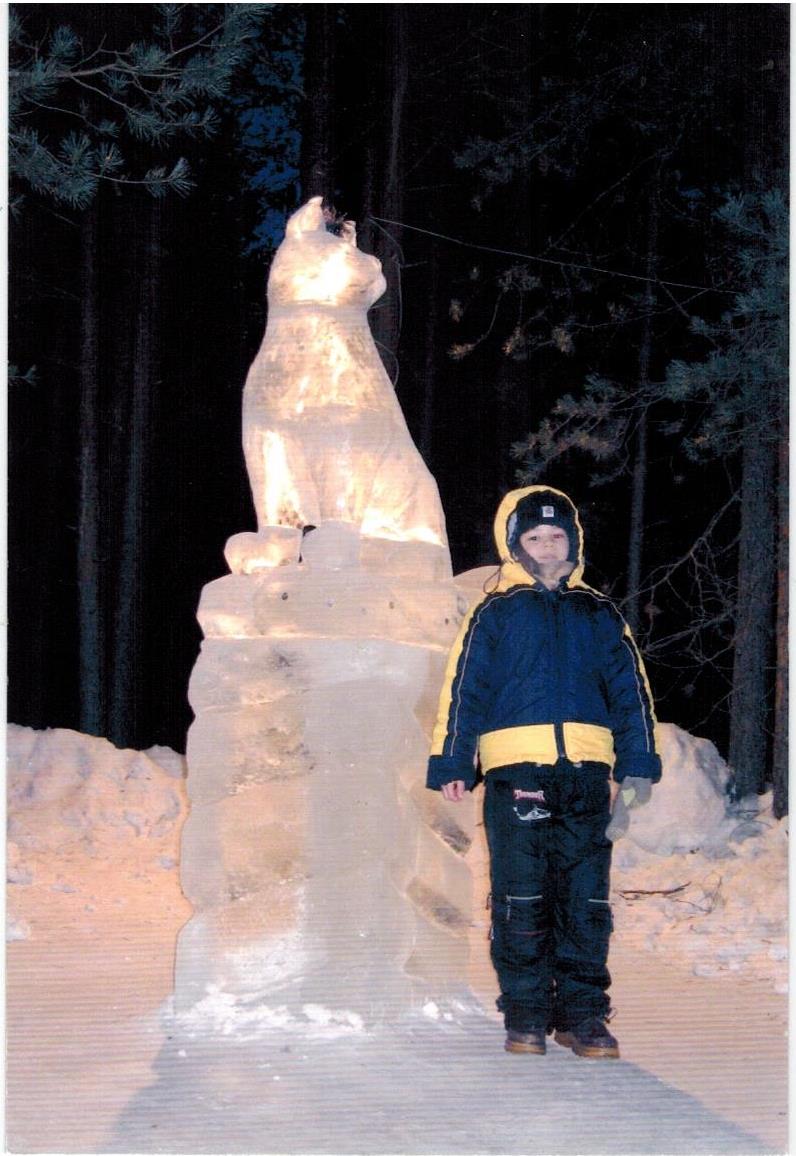 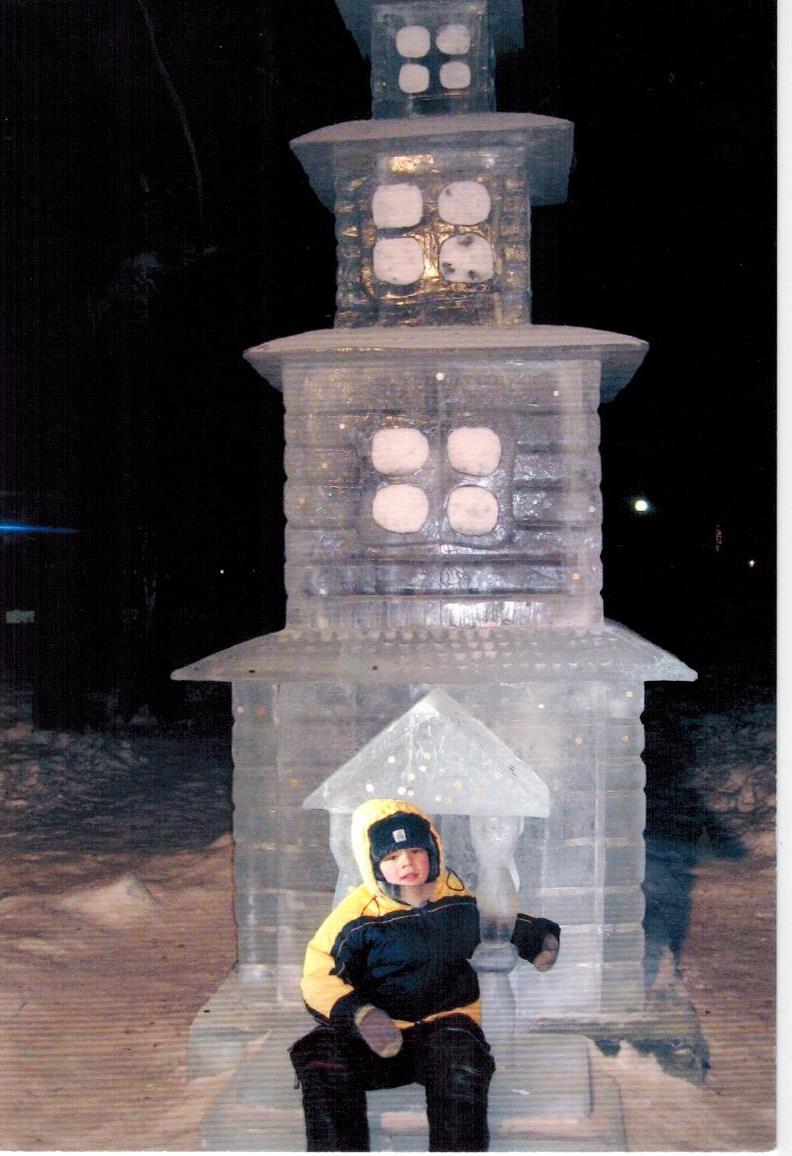 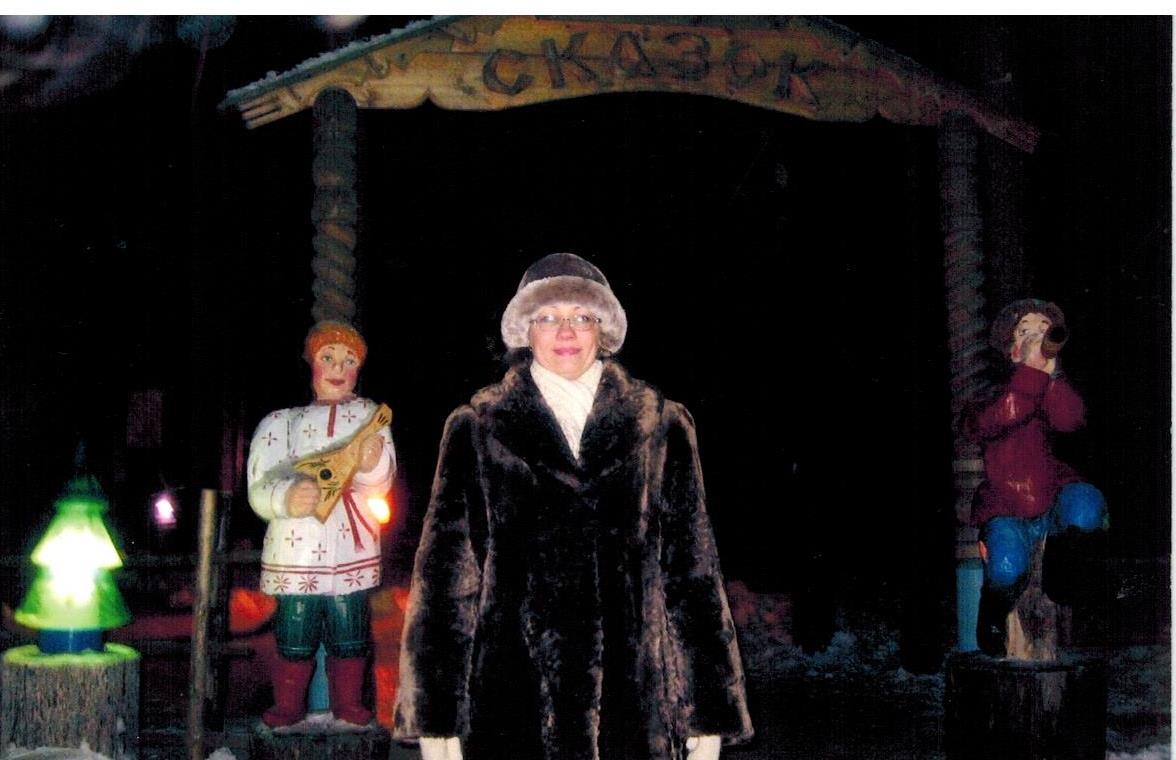 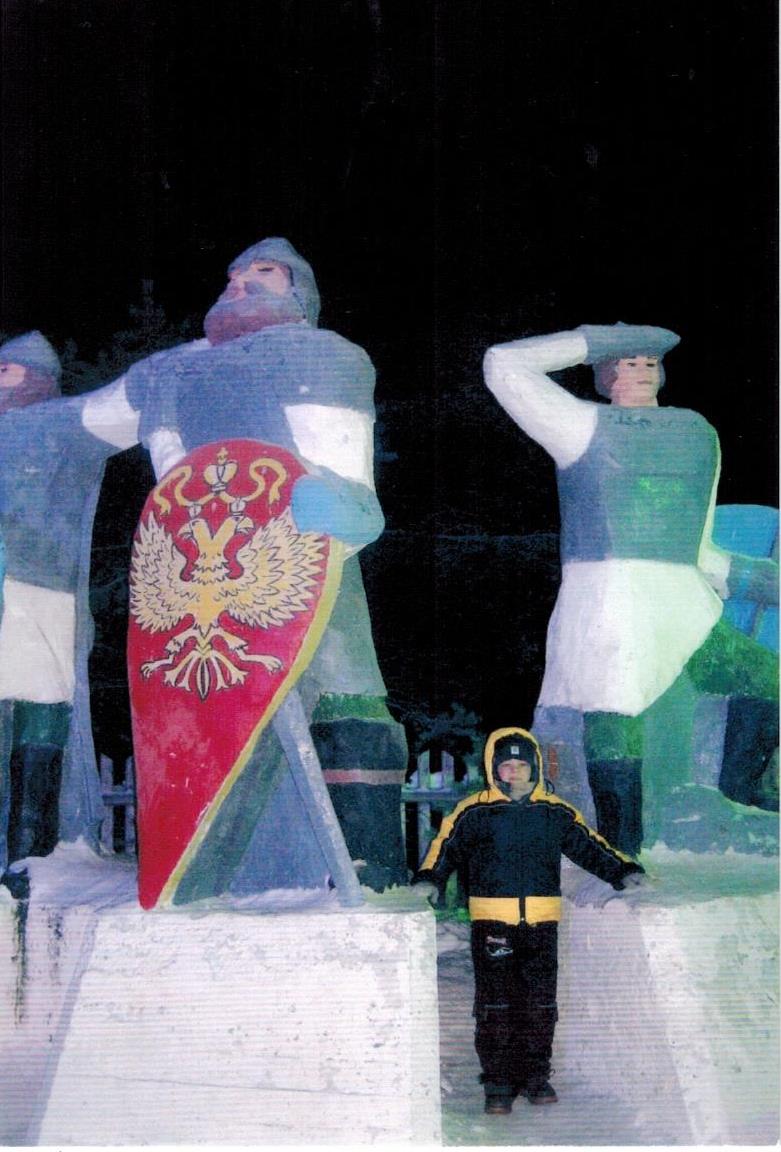 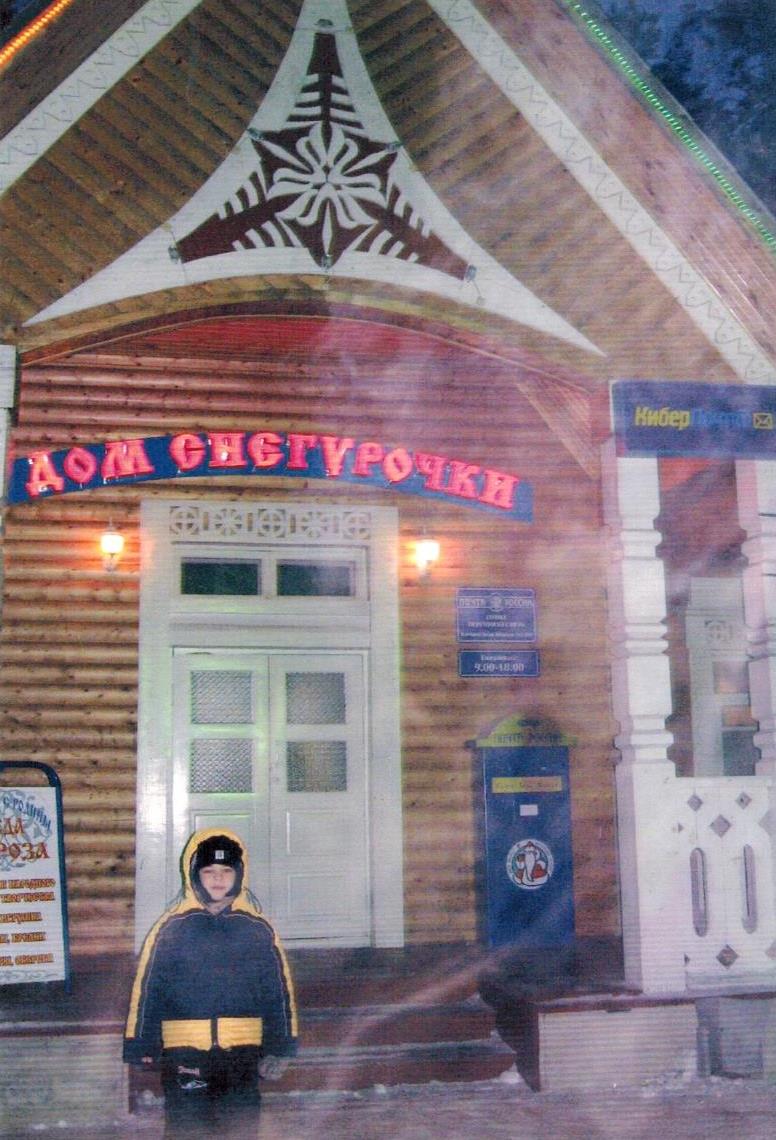 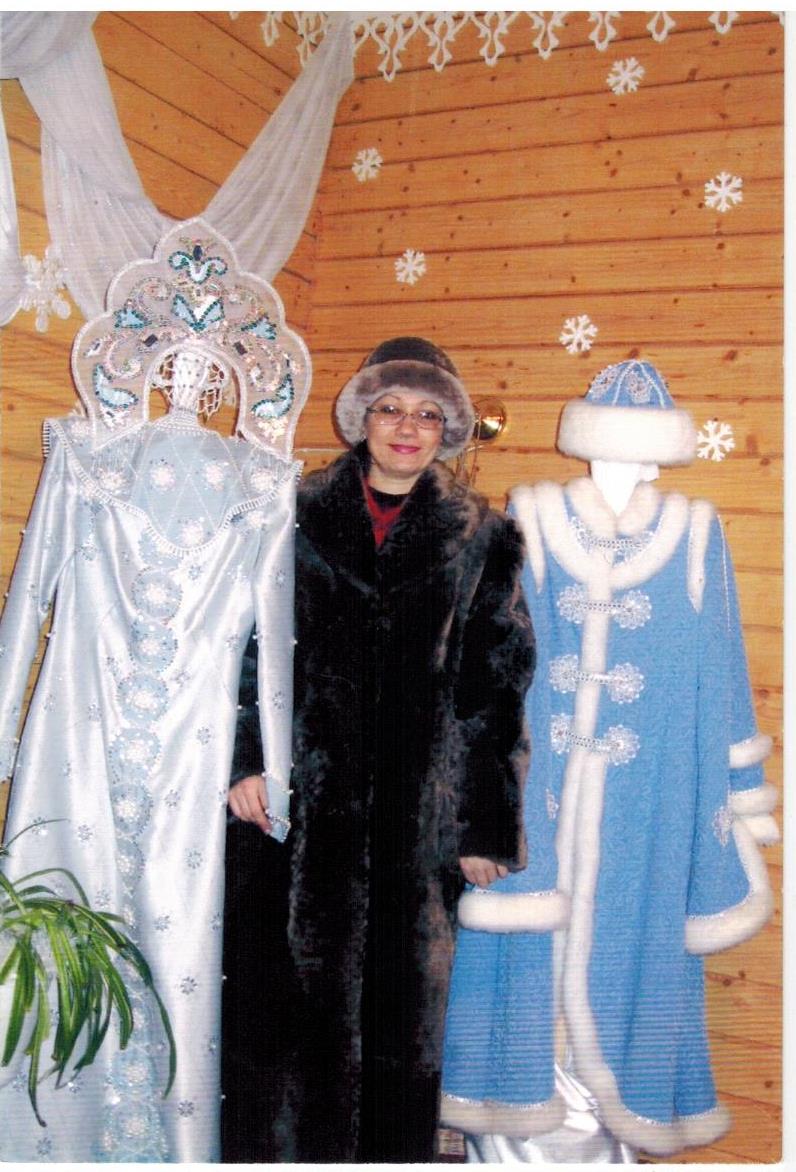 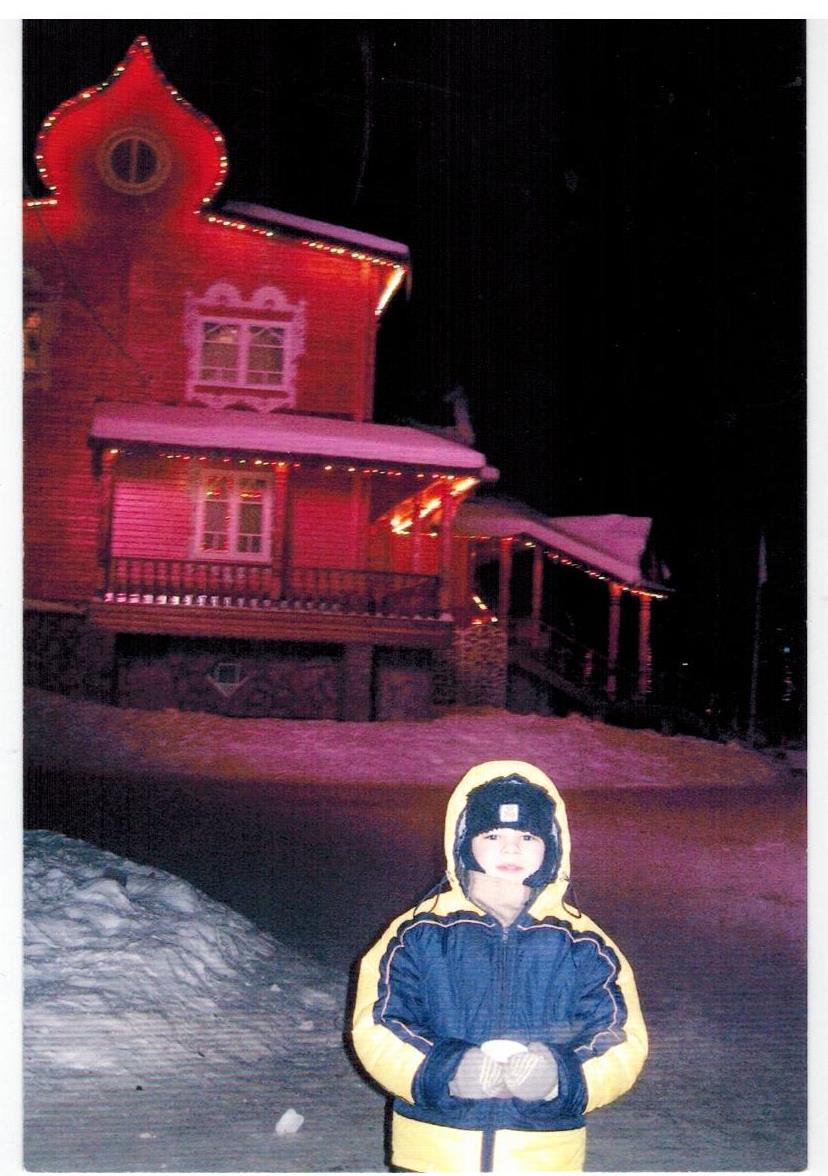 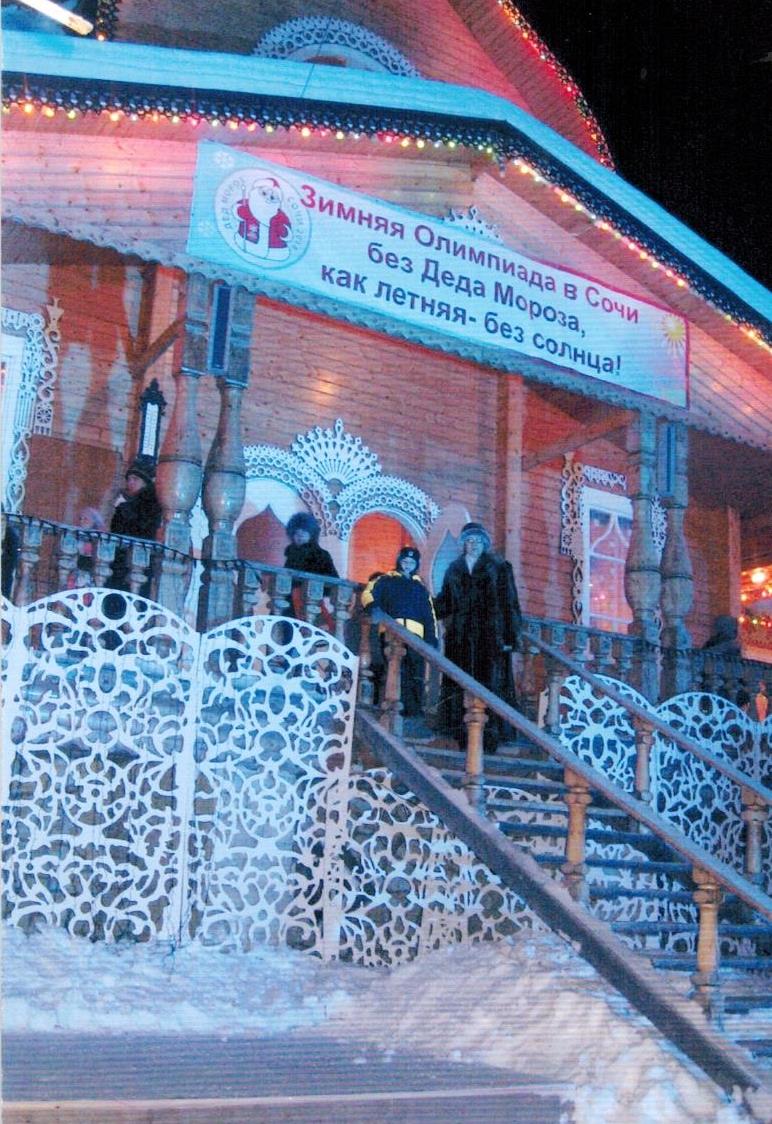 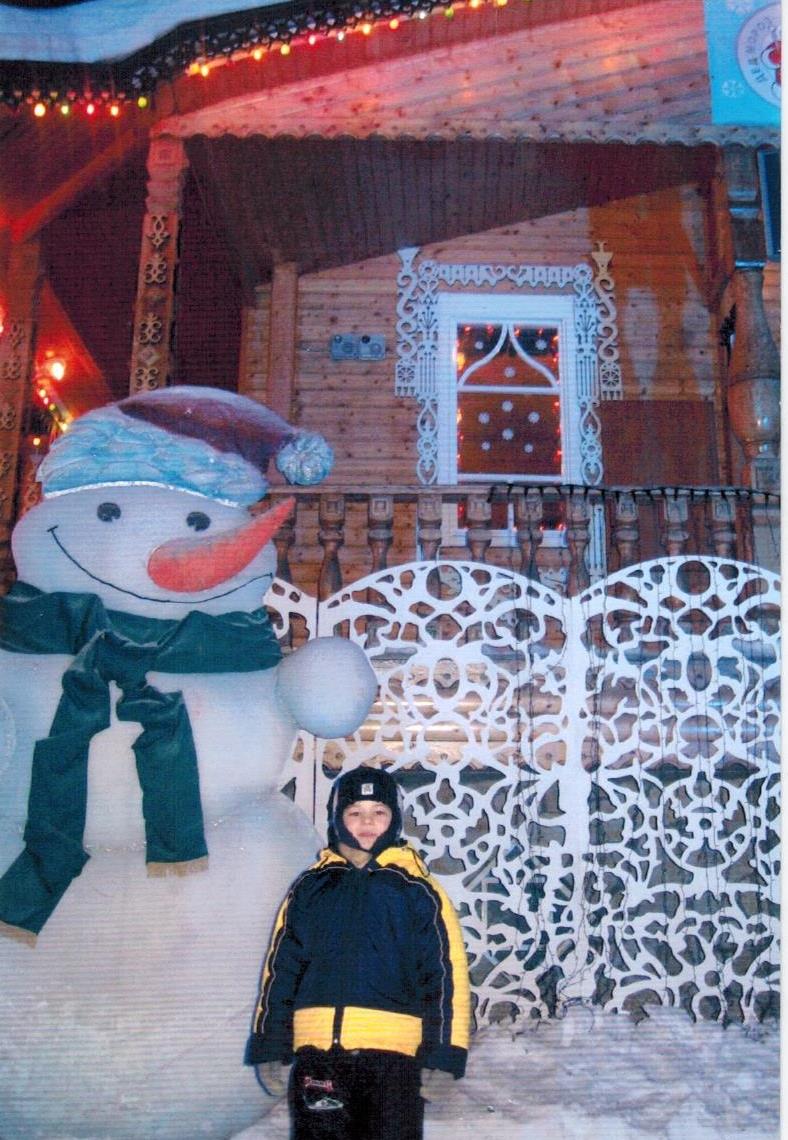 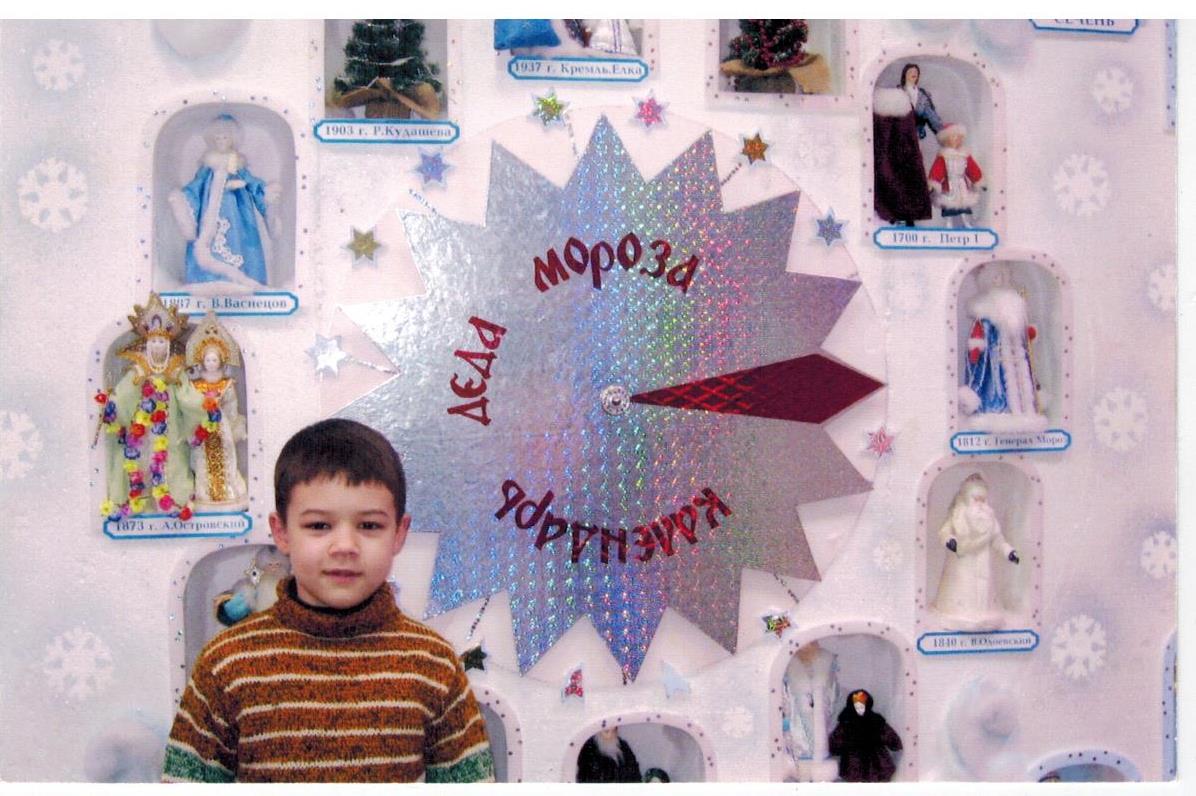 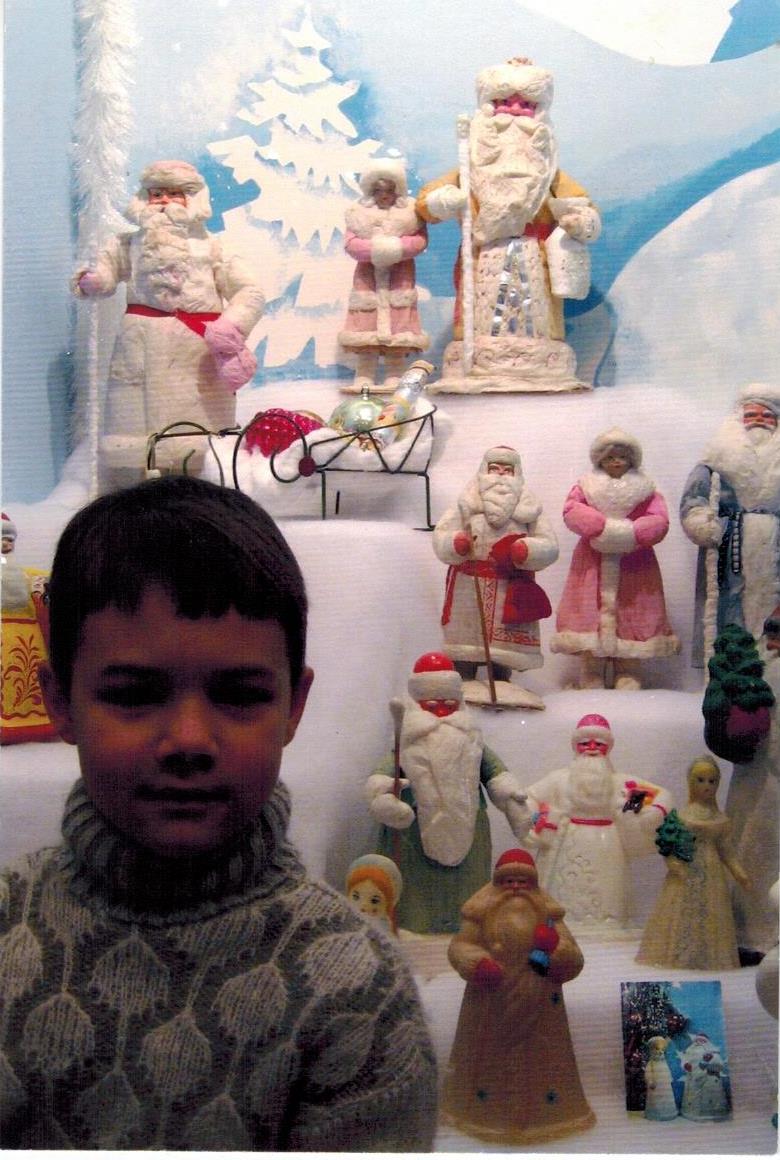 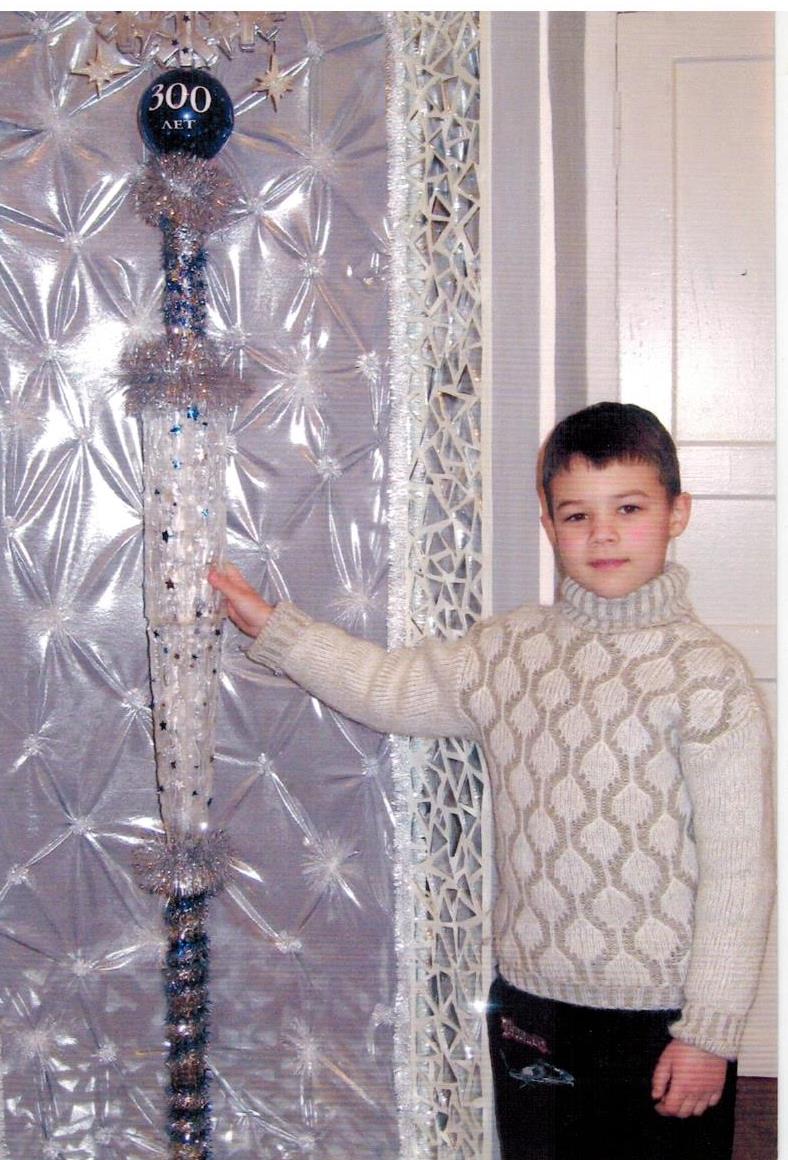 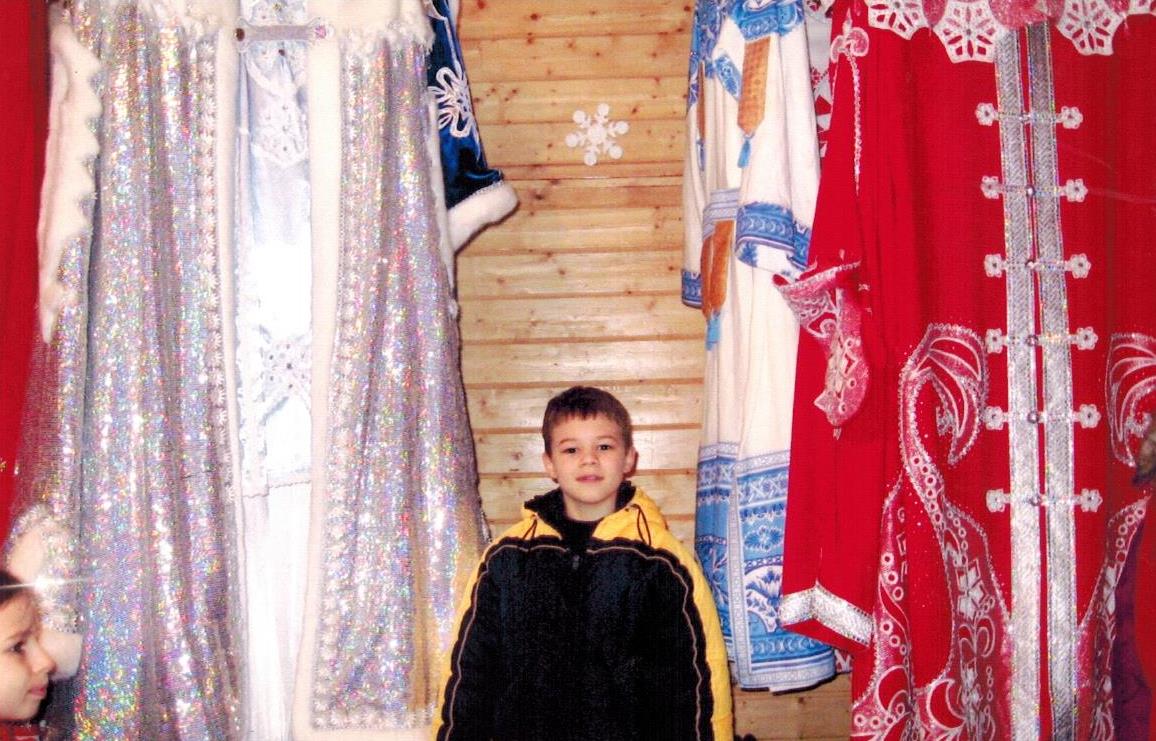 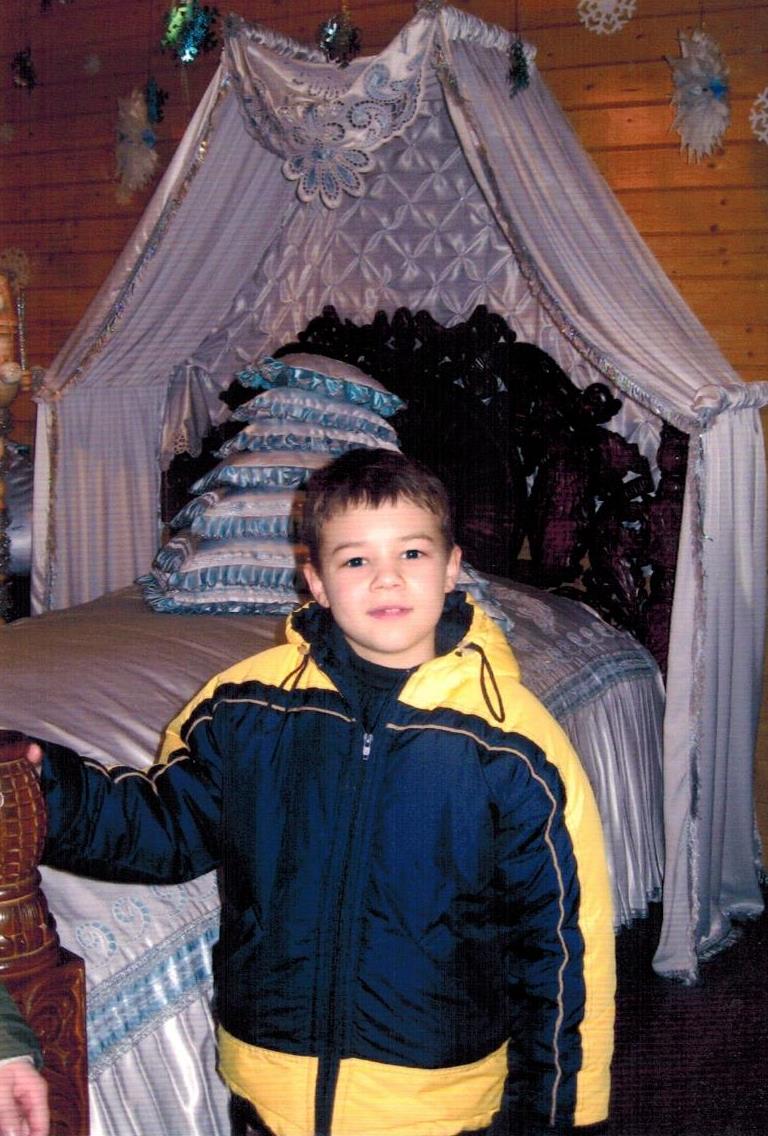 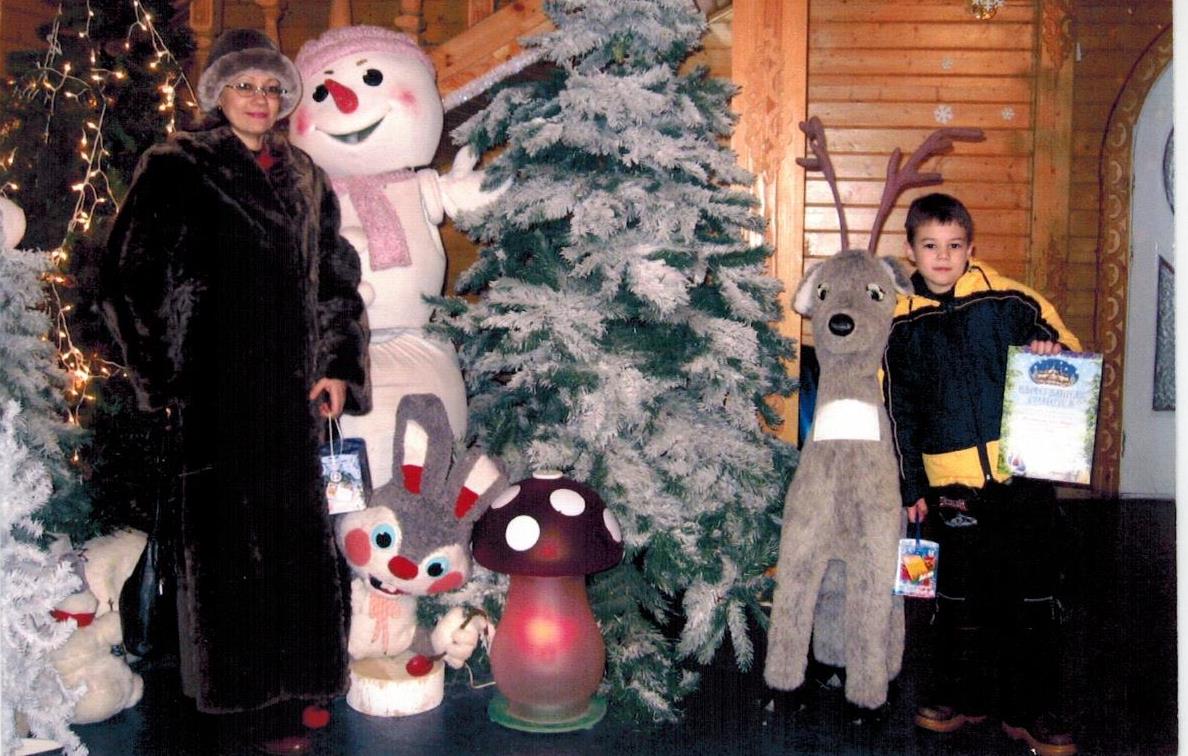 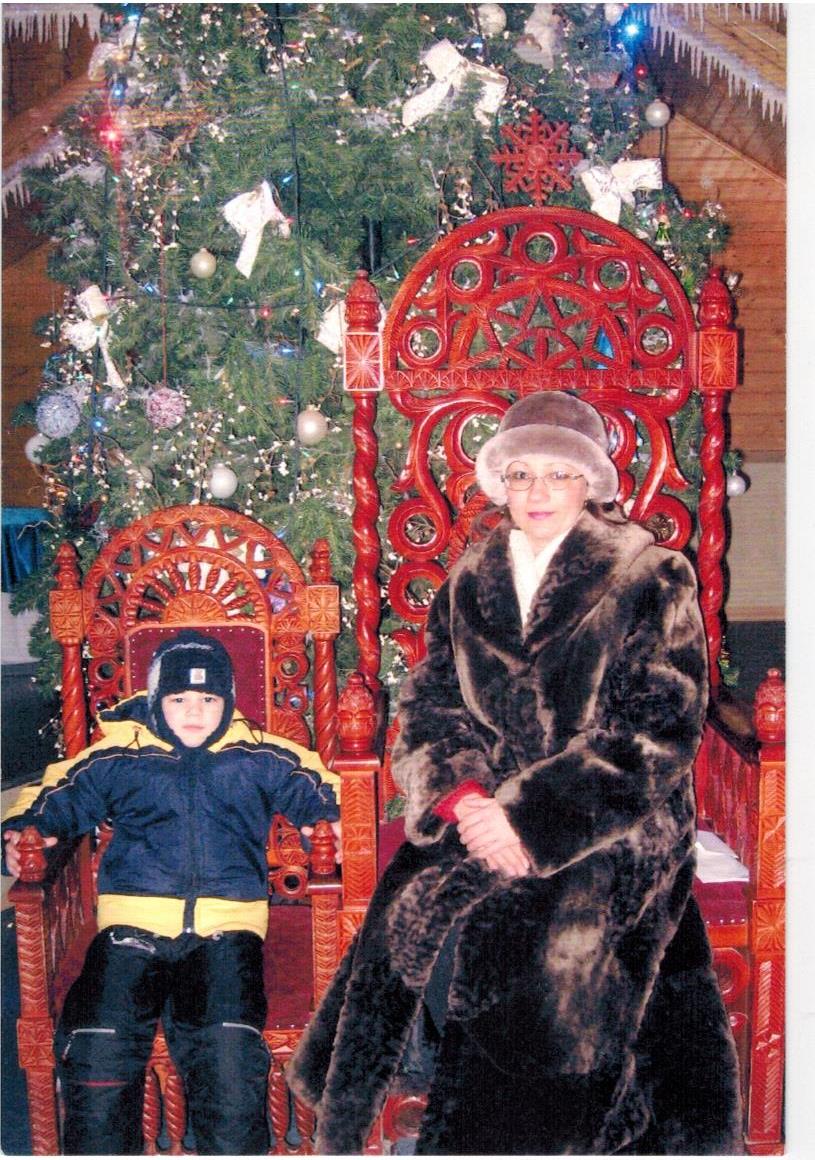 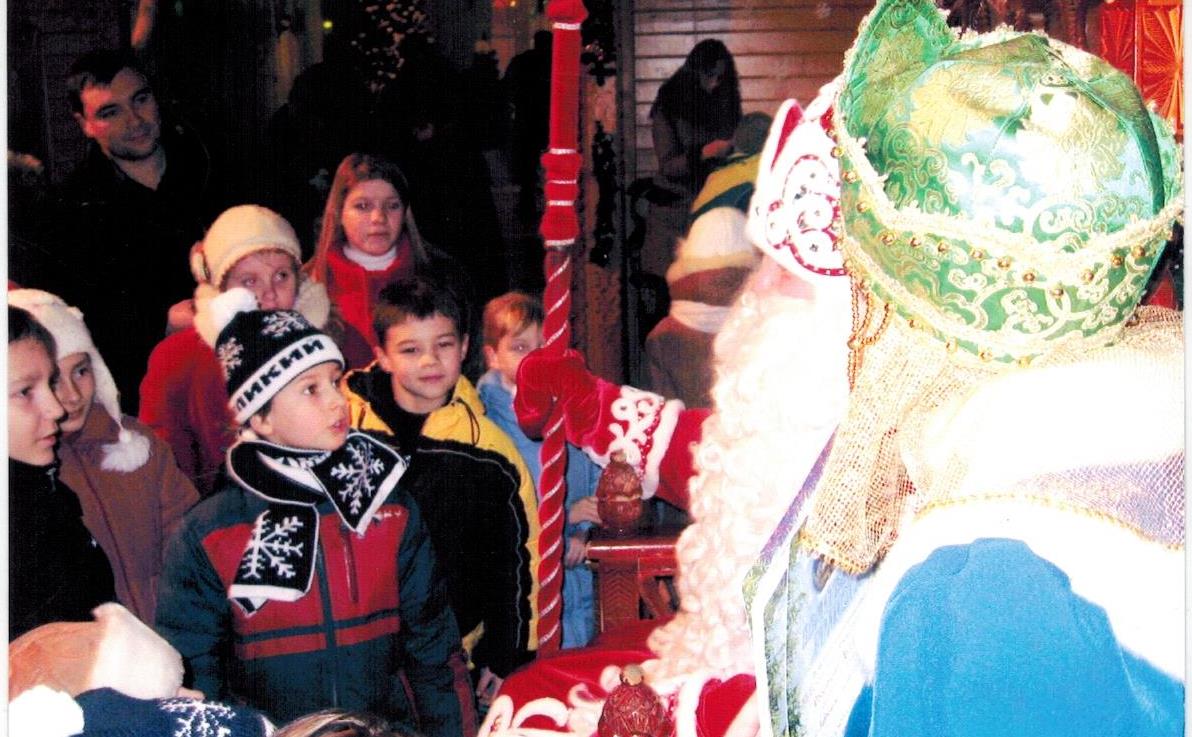 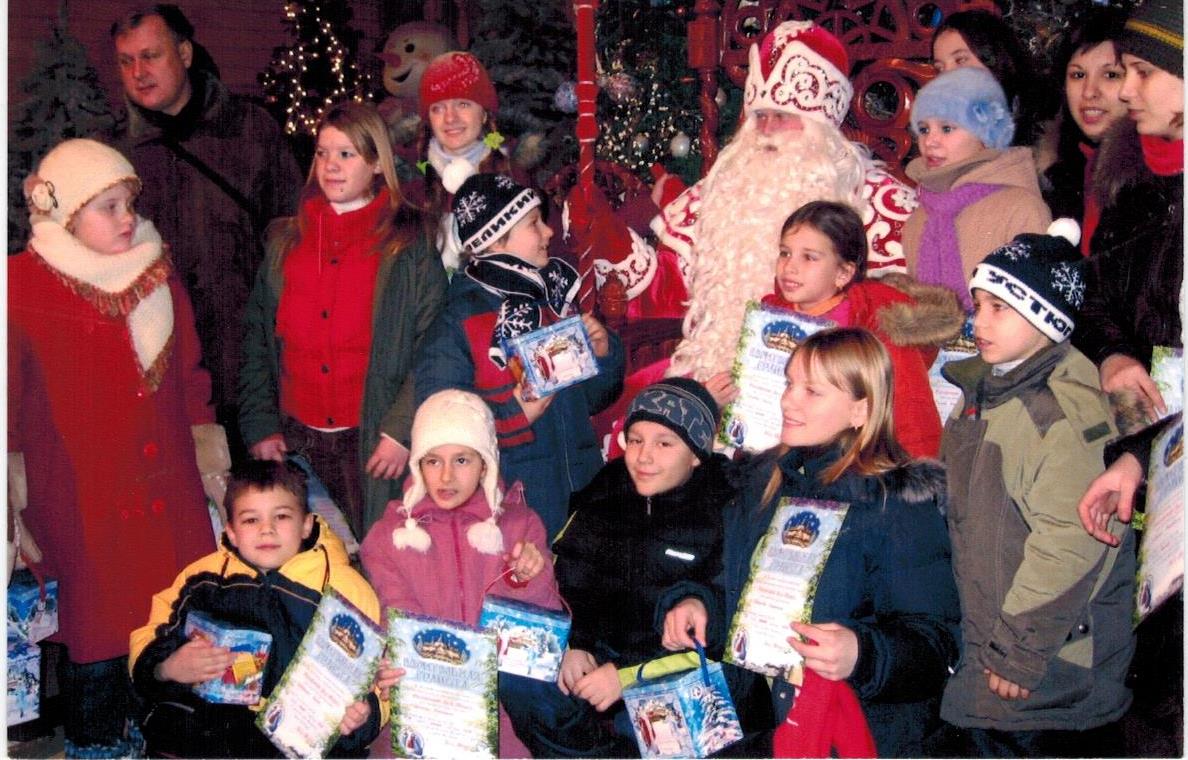 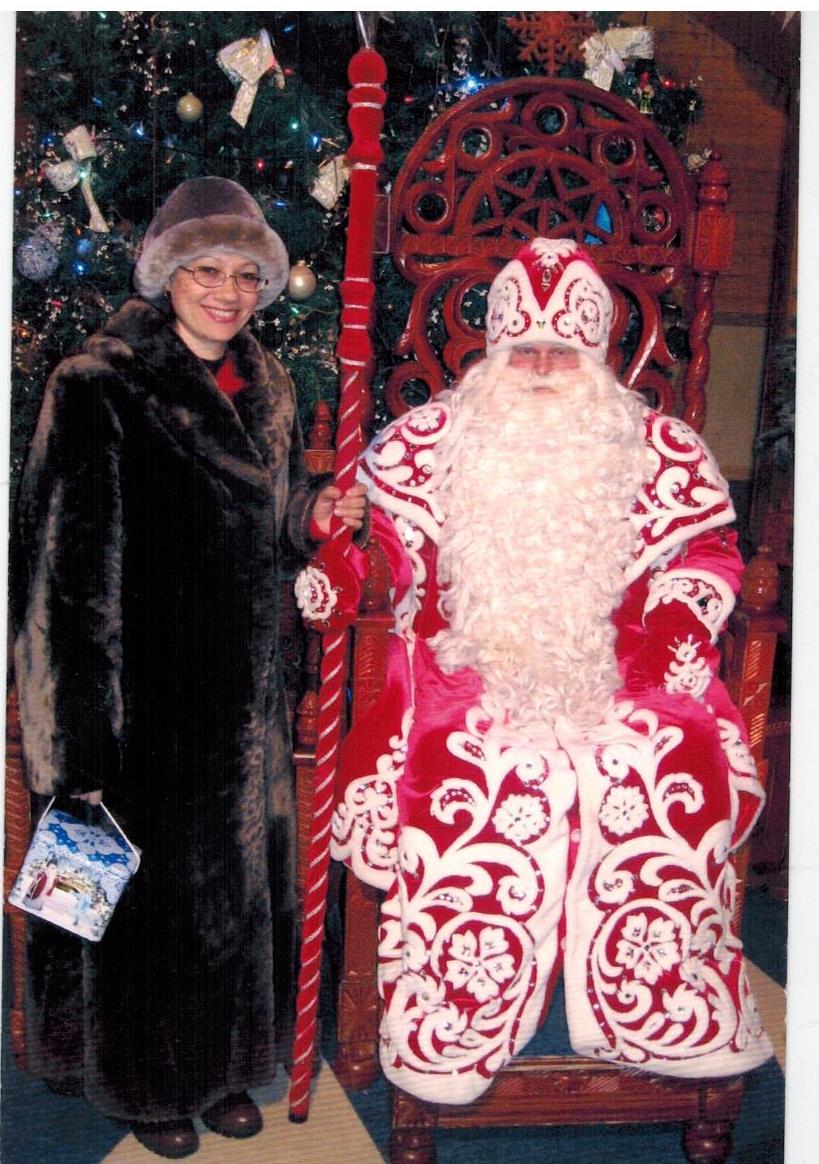 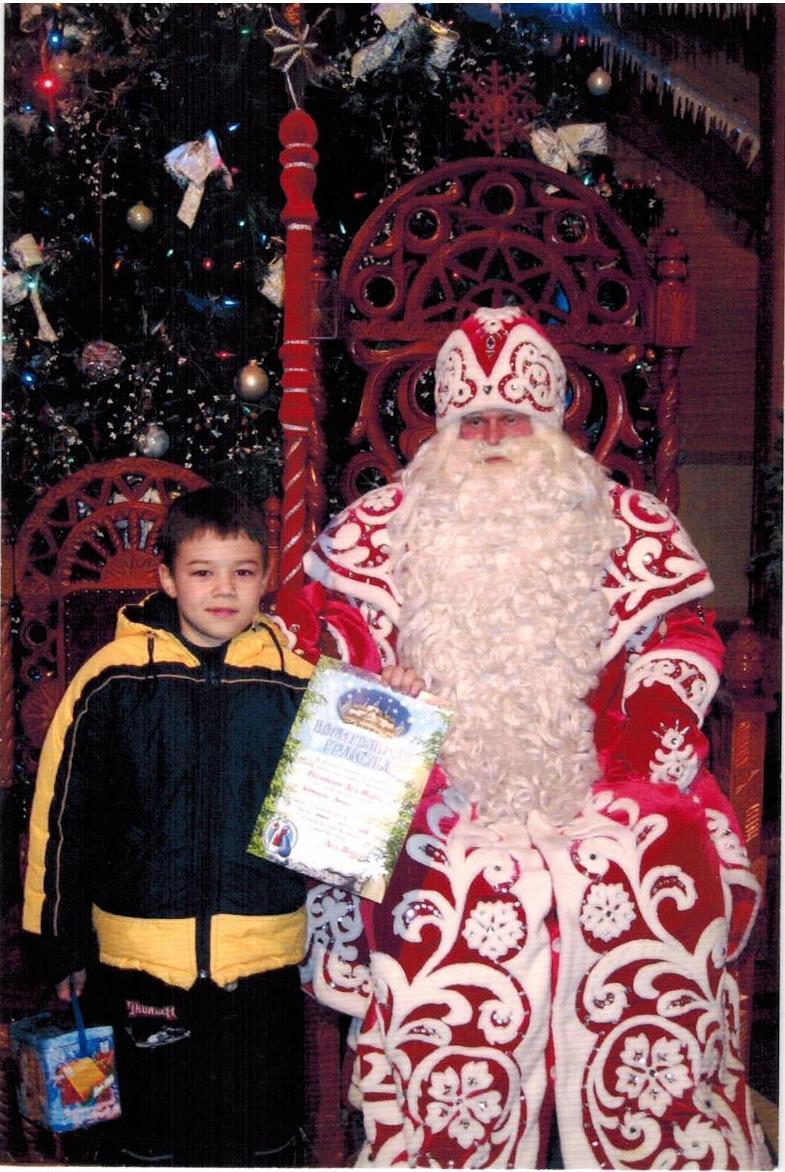 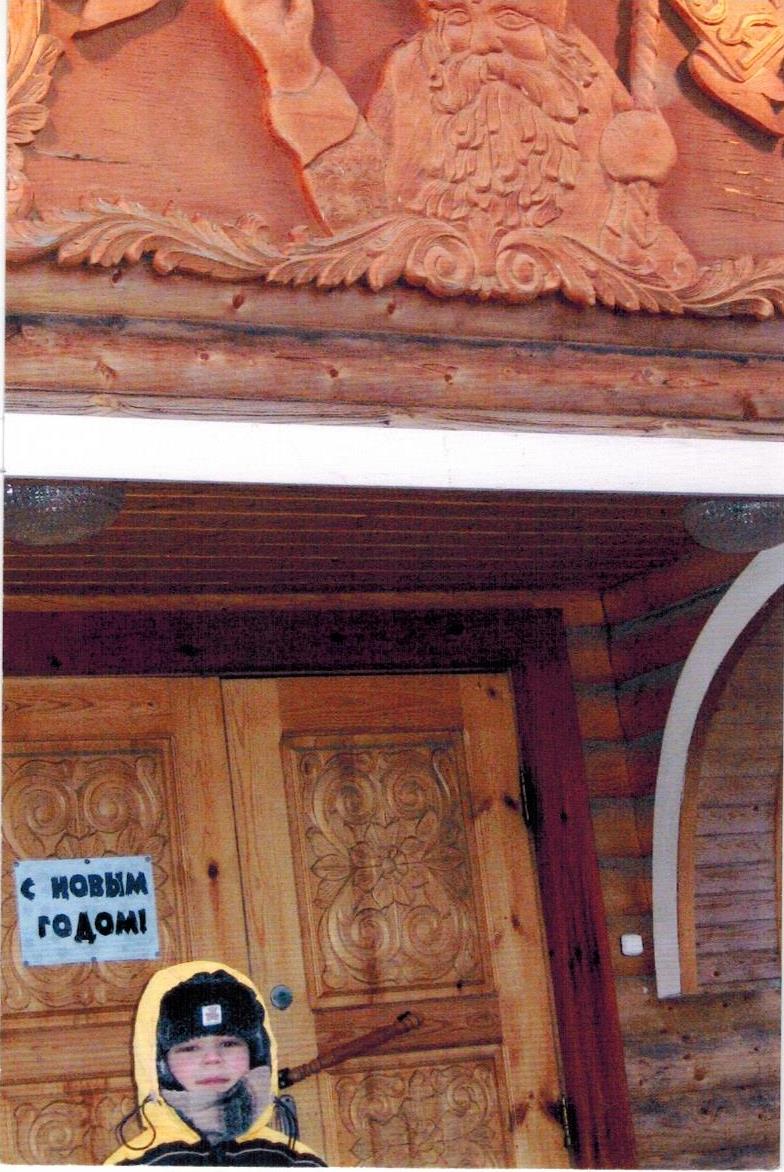 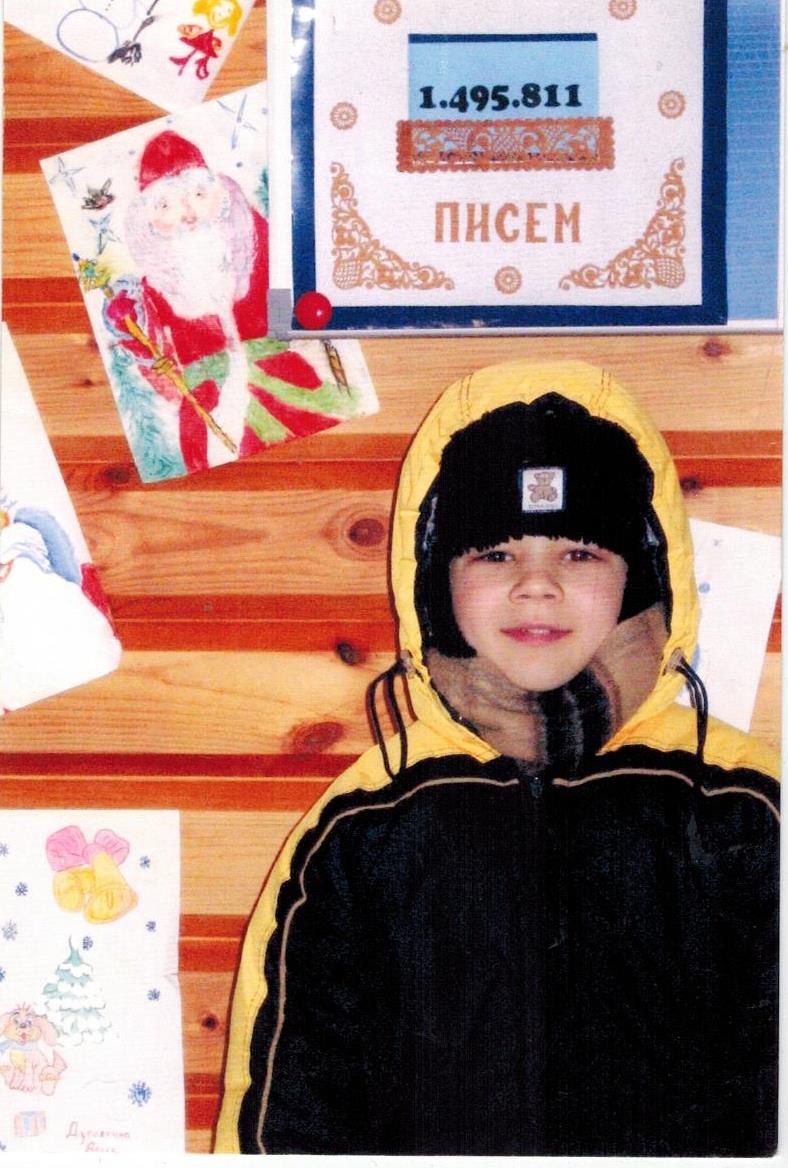 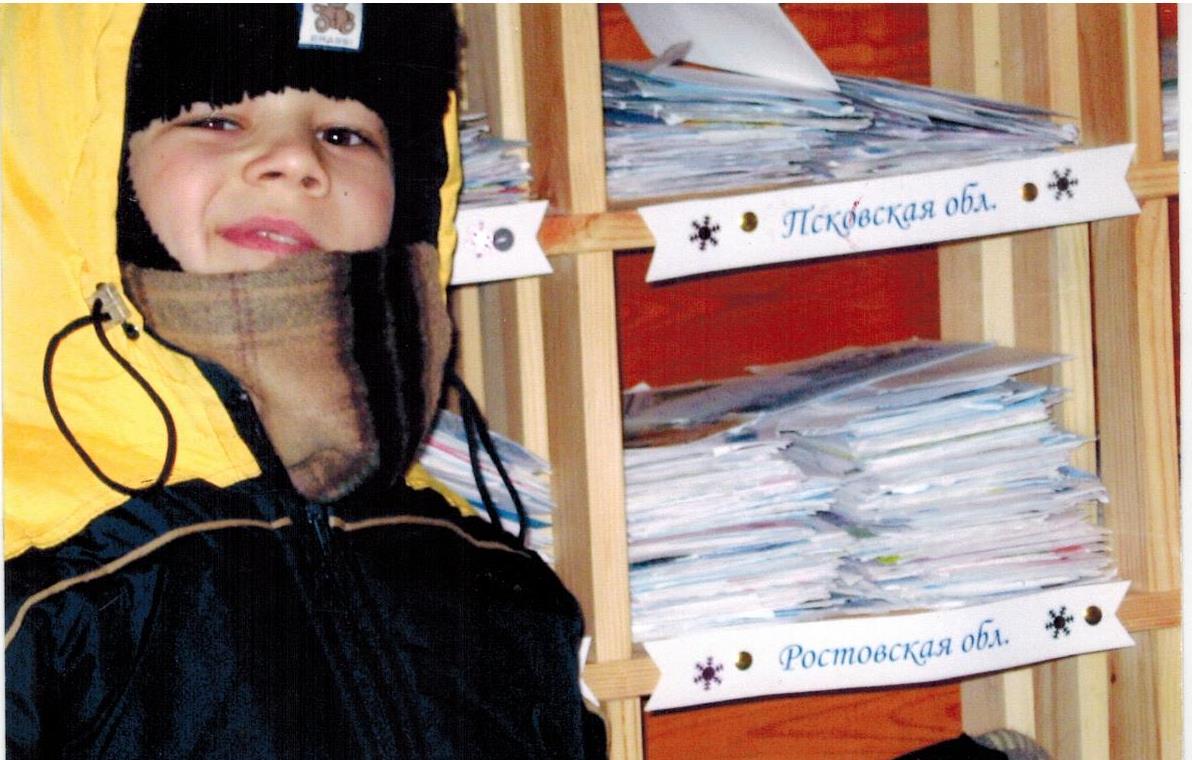 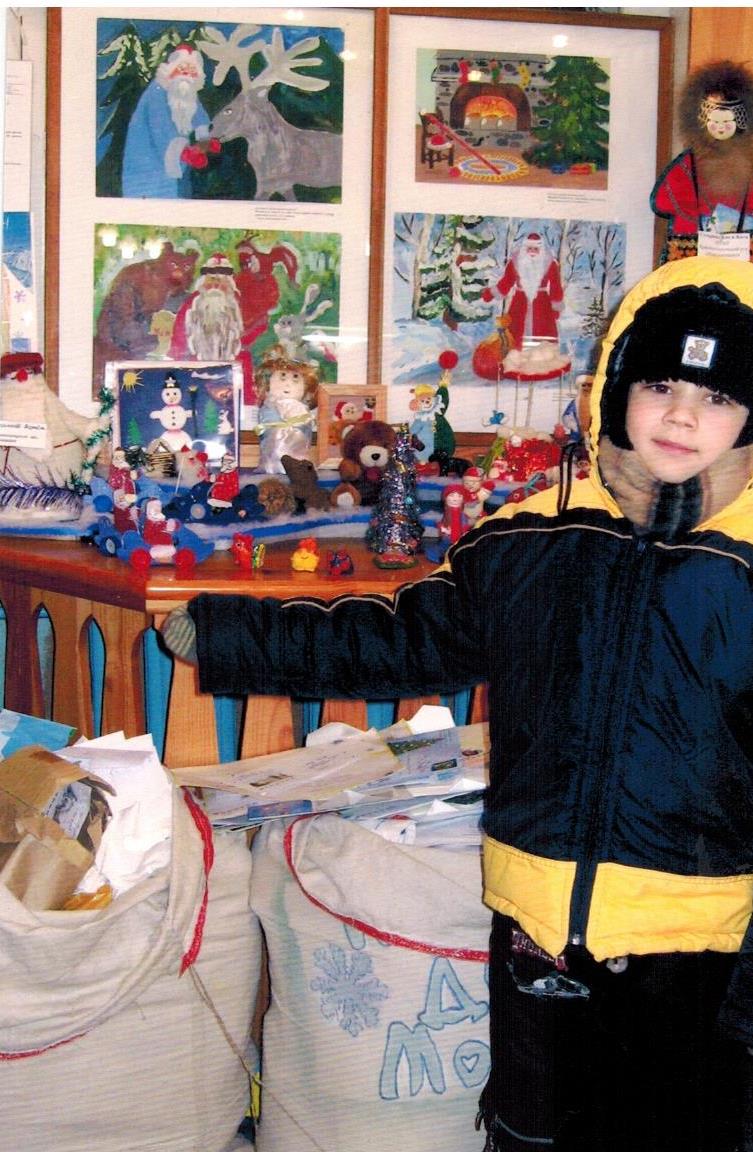 Мороз очень внимательно относится к письмам ребят и к их просьбам. Каждый рисунок и каждое стихотворение, присланное в его адрес, не остаётся без внимания. Сказочная Почта отвечает на все письма, пришедшие Зимнему волшебнику, но с особенной радостью готовятся ответы на добрые и искренние послания
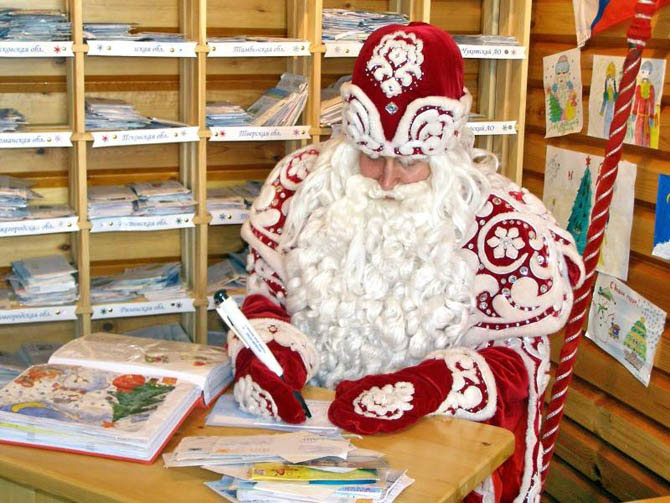 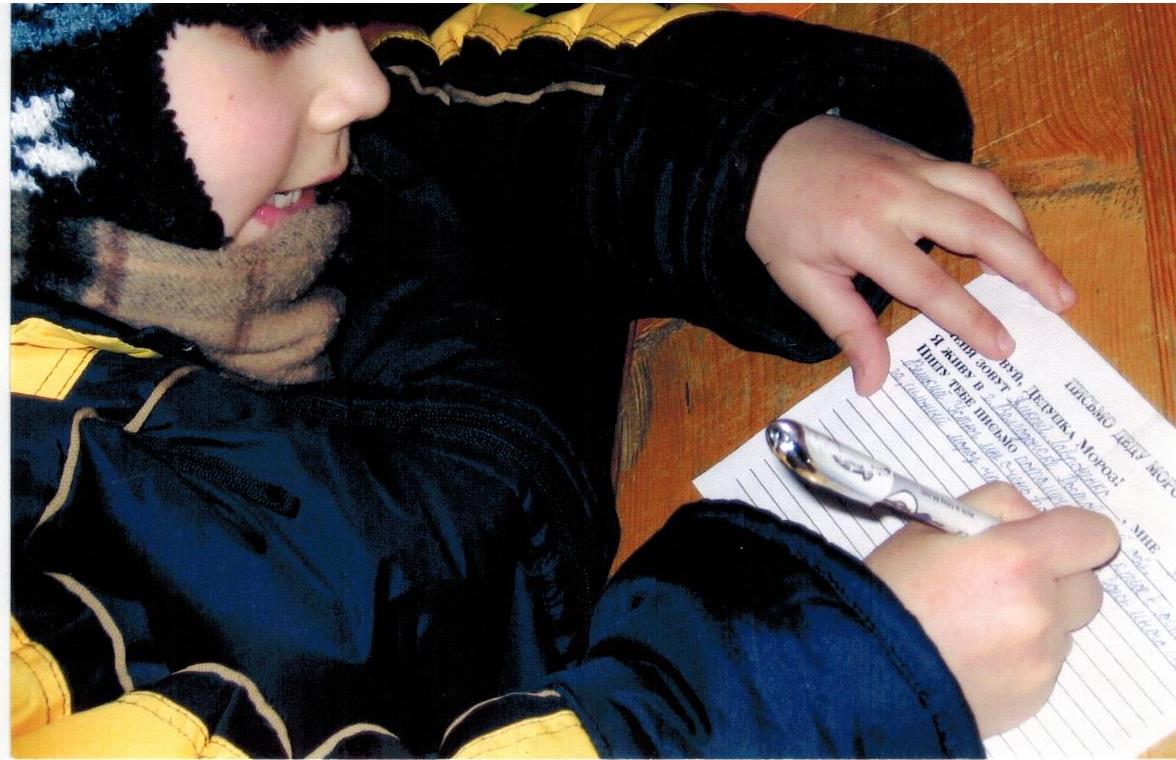 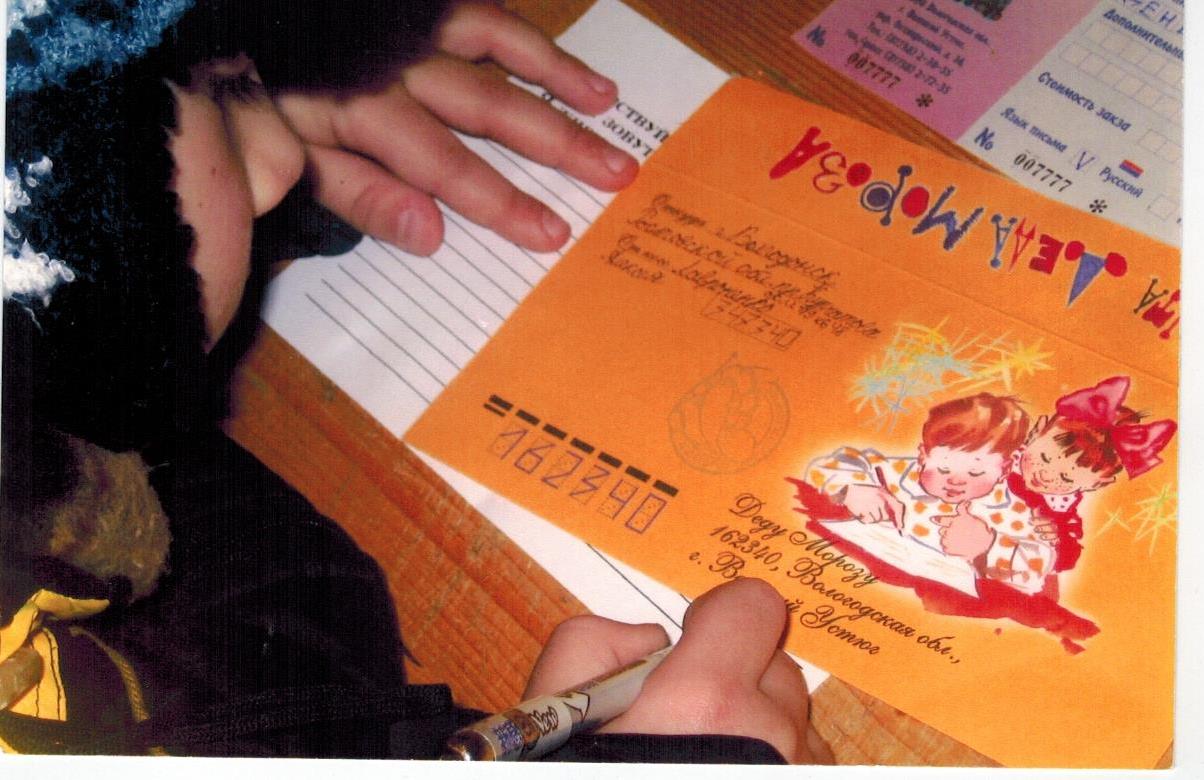 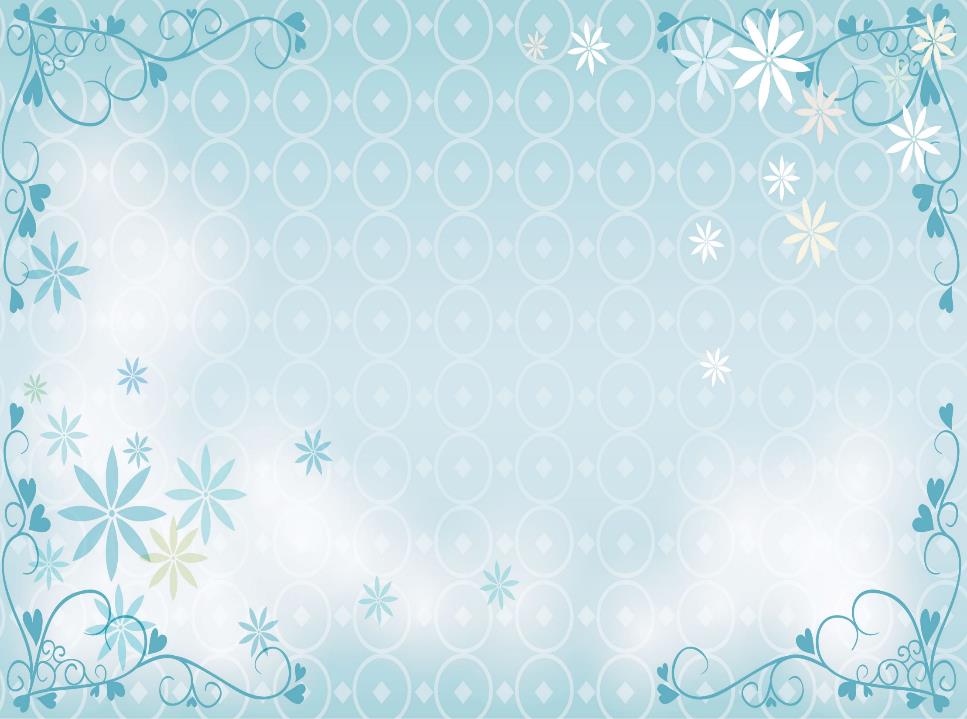 В День рождения Деда Мороза в Великом Устюге зажигаются огни на первой российской новогодней ёлке.
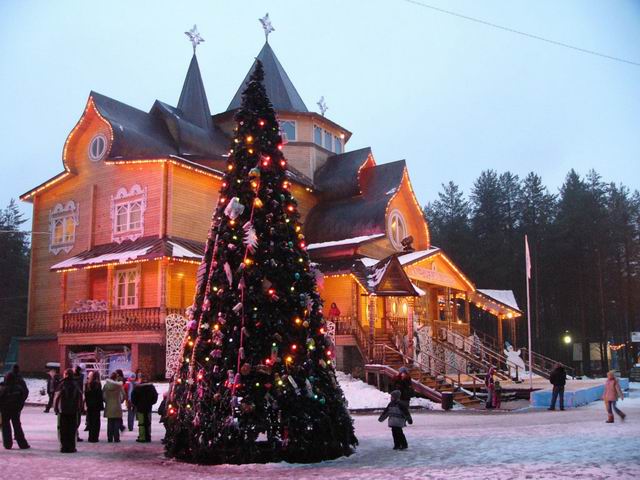 В День рождения поздравить сказочного именинника приезжают его многочисленные родственники и коллеги — Санта-Клаус из Финляндии, Чисхан — якутский Дед Мороз,
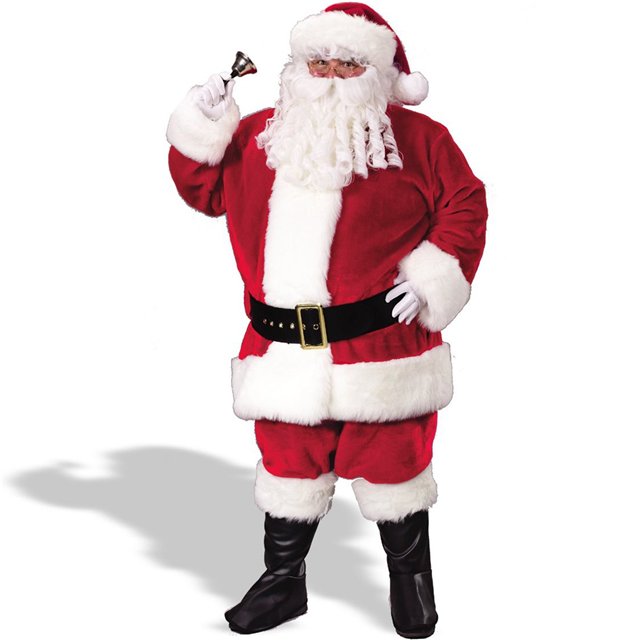 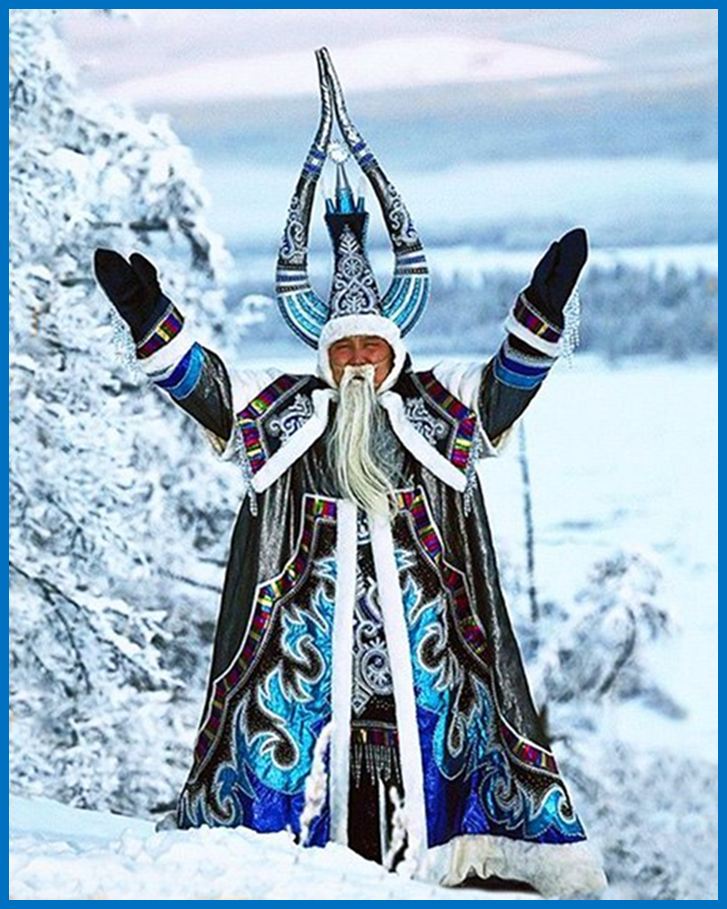 зимний сказочник Микулаш из Чехии, Снегурочка из Костромы,
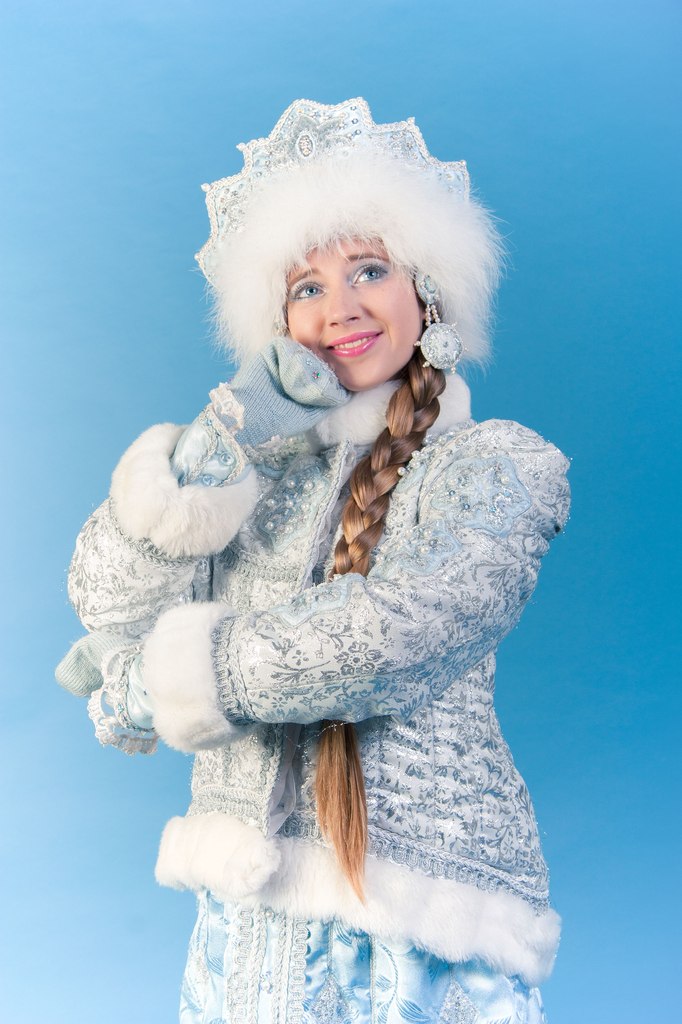 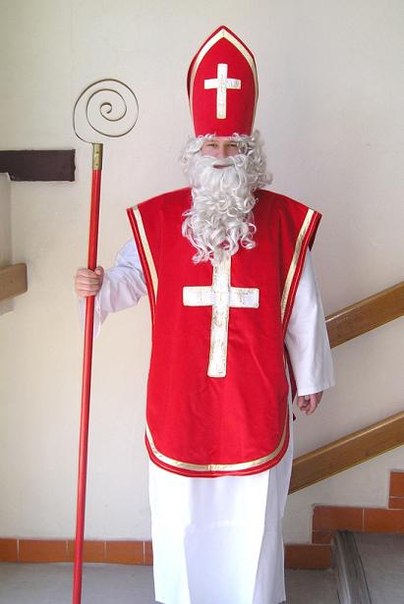 карельский Паккайне, а также официальные делегации из Вологды, Москвы, Нижнего Новгорода и многих других городов.
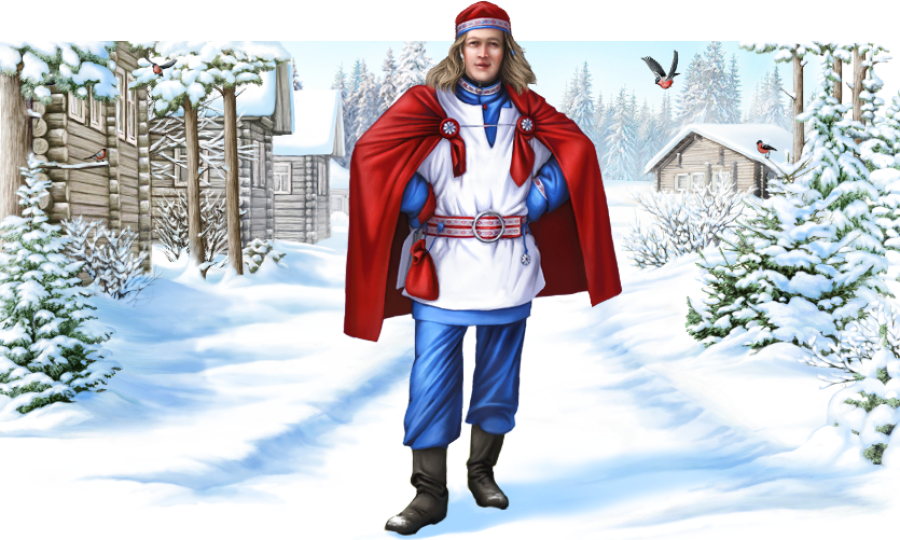 А на центральной площади Великого Устюга в этот день проходят всевозможные праздничные мероприятия и, по традиции, зажигаются огни на первой новогодней ёлке.
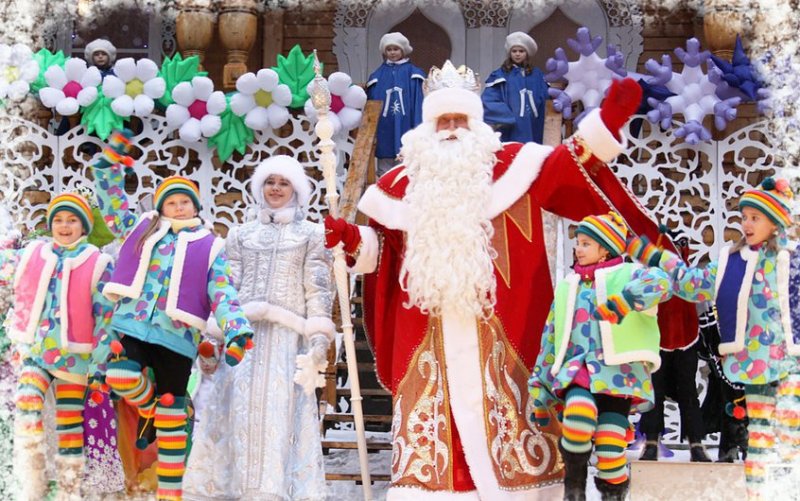 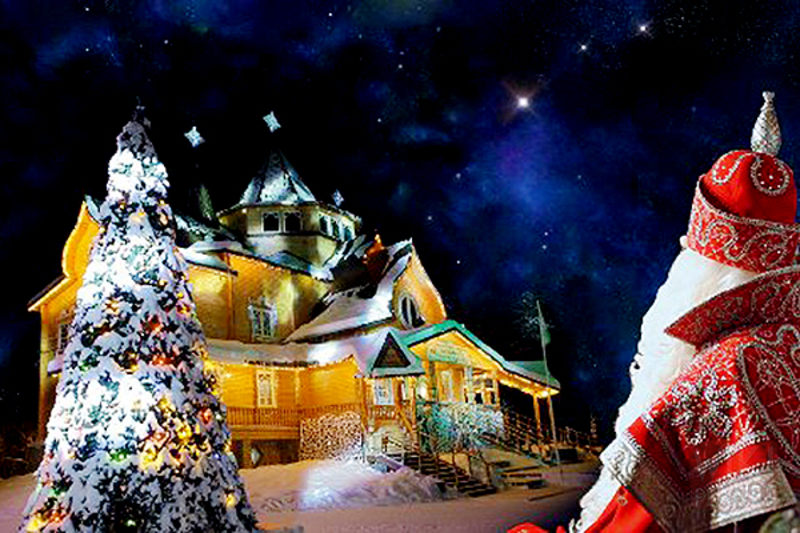 Ведь после этого праздника Дед Мороз поедет по российским городам и в каждом будет вместе с детьми зажигать огни на новогодних ёлках, ведь скоро Новый Год.
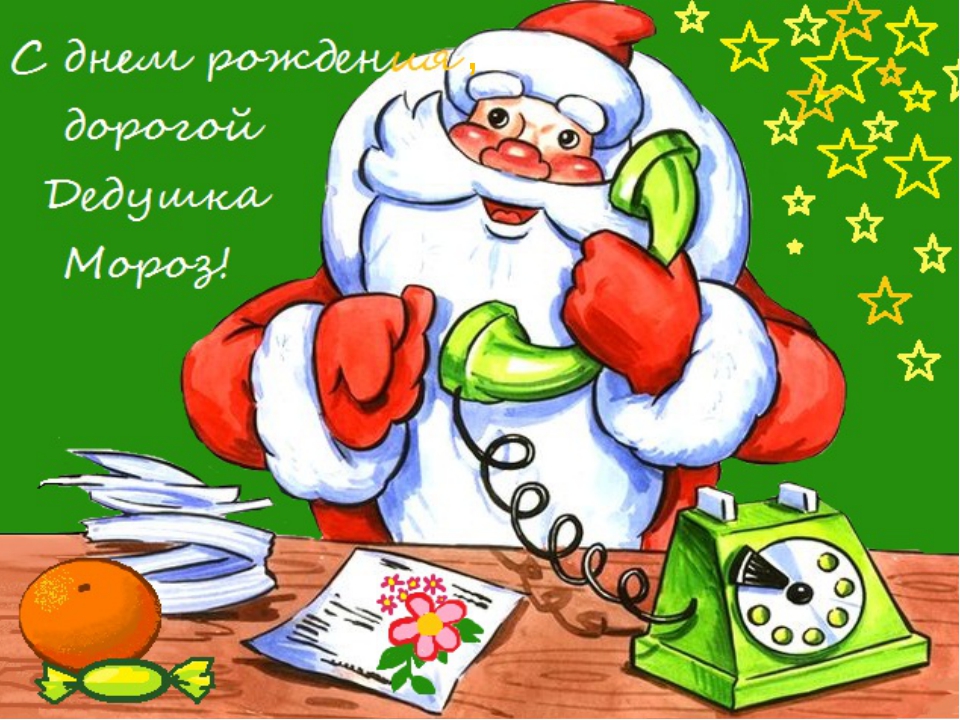